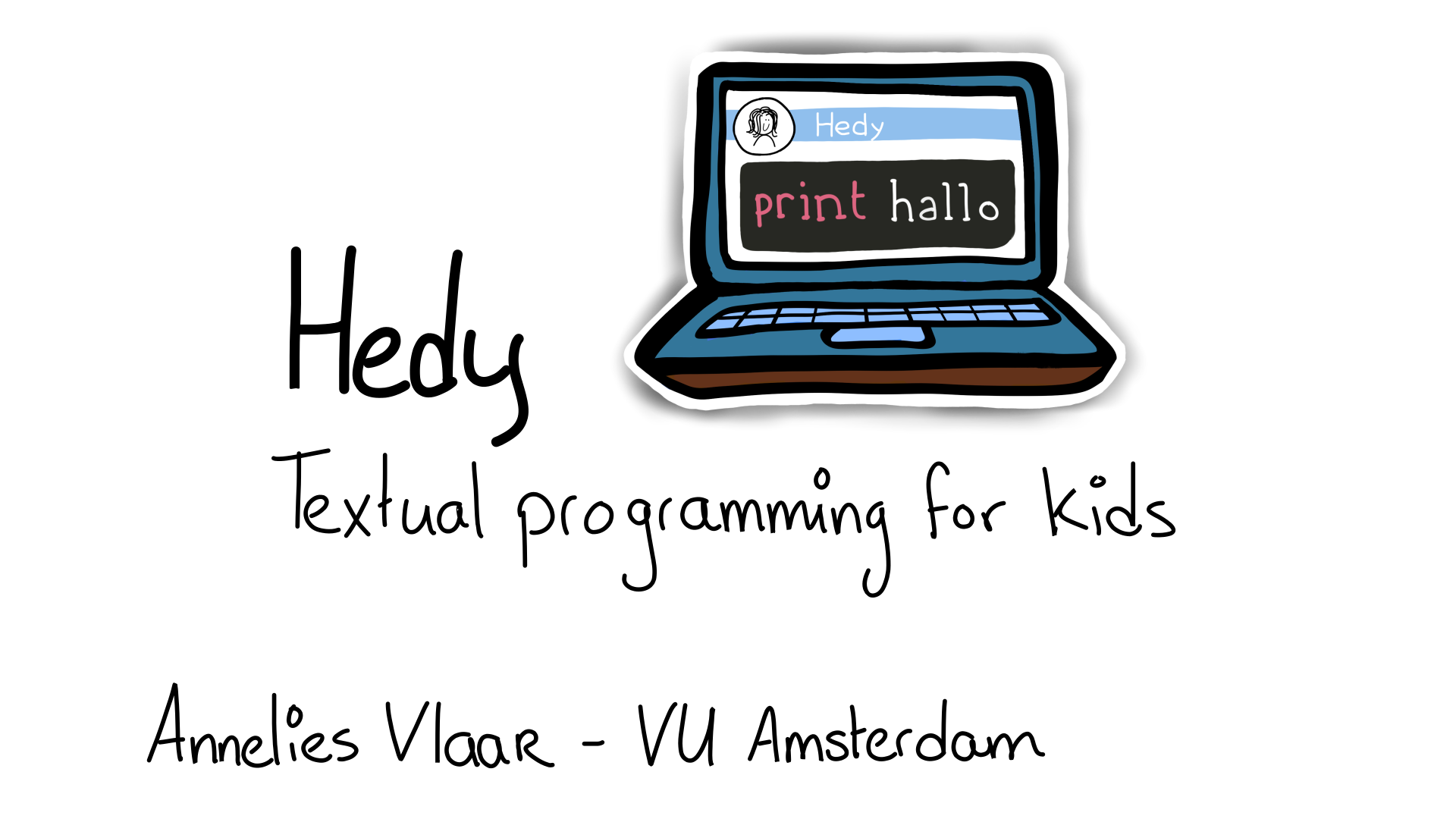 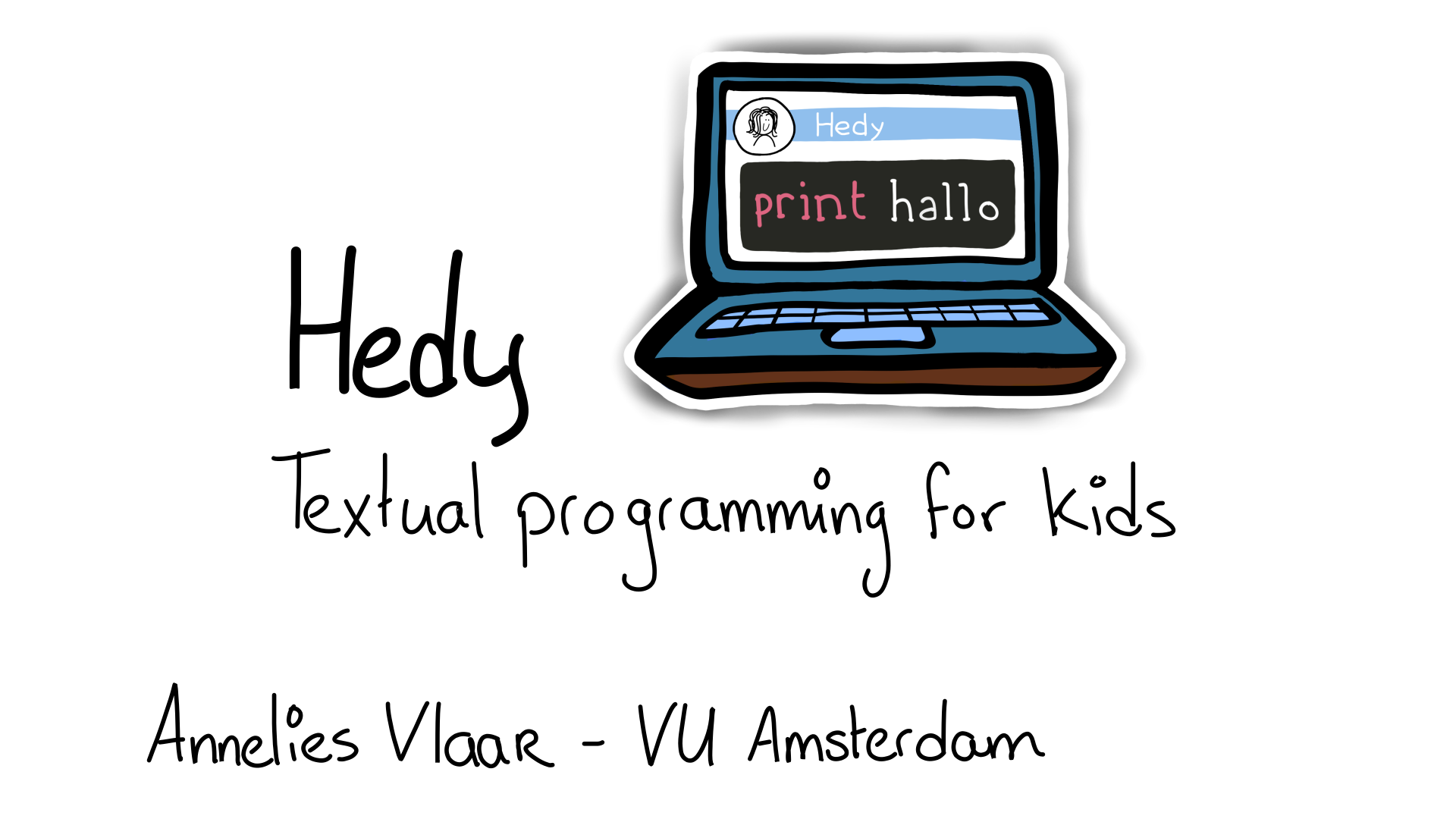 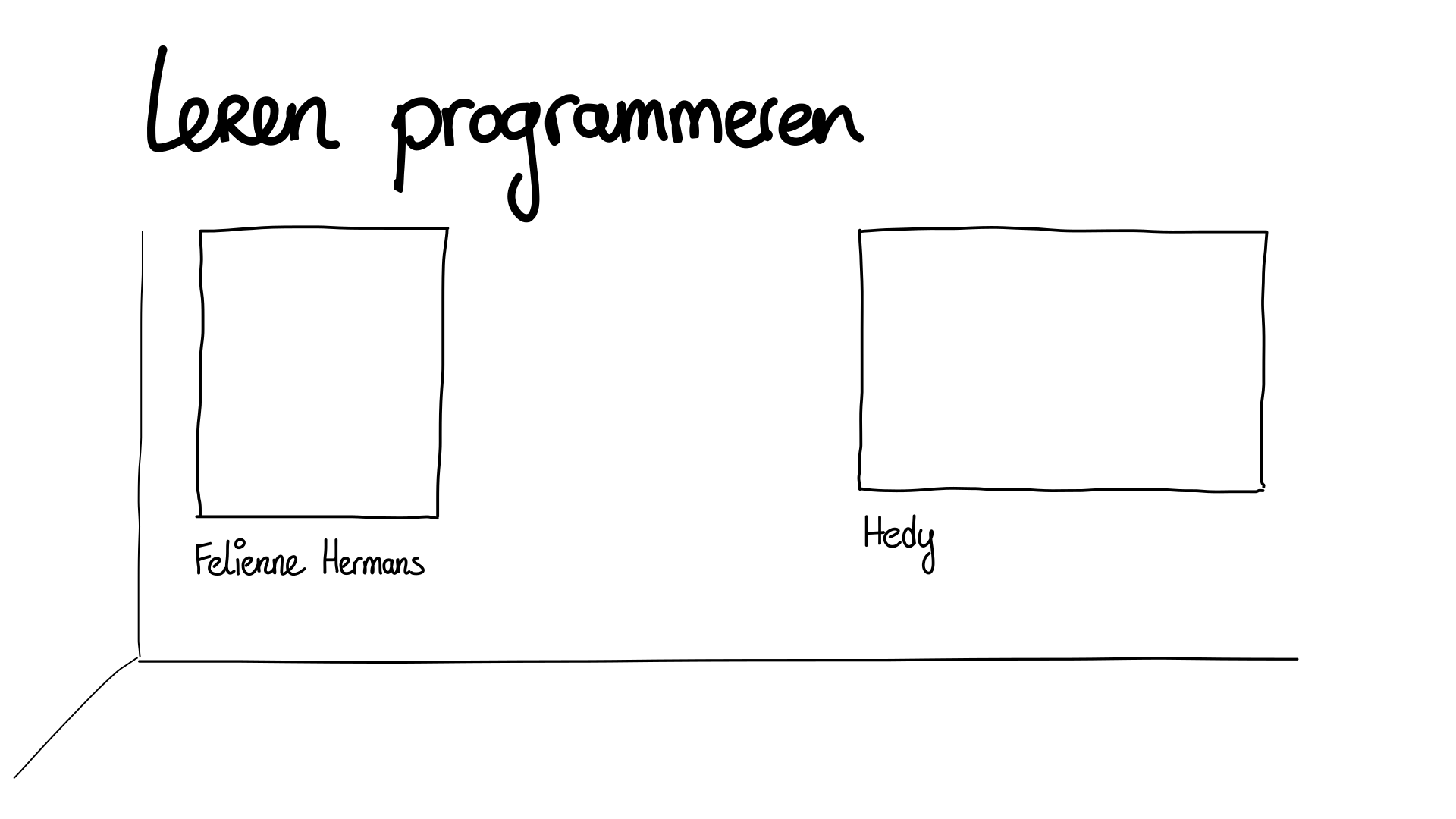 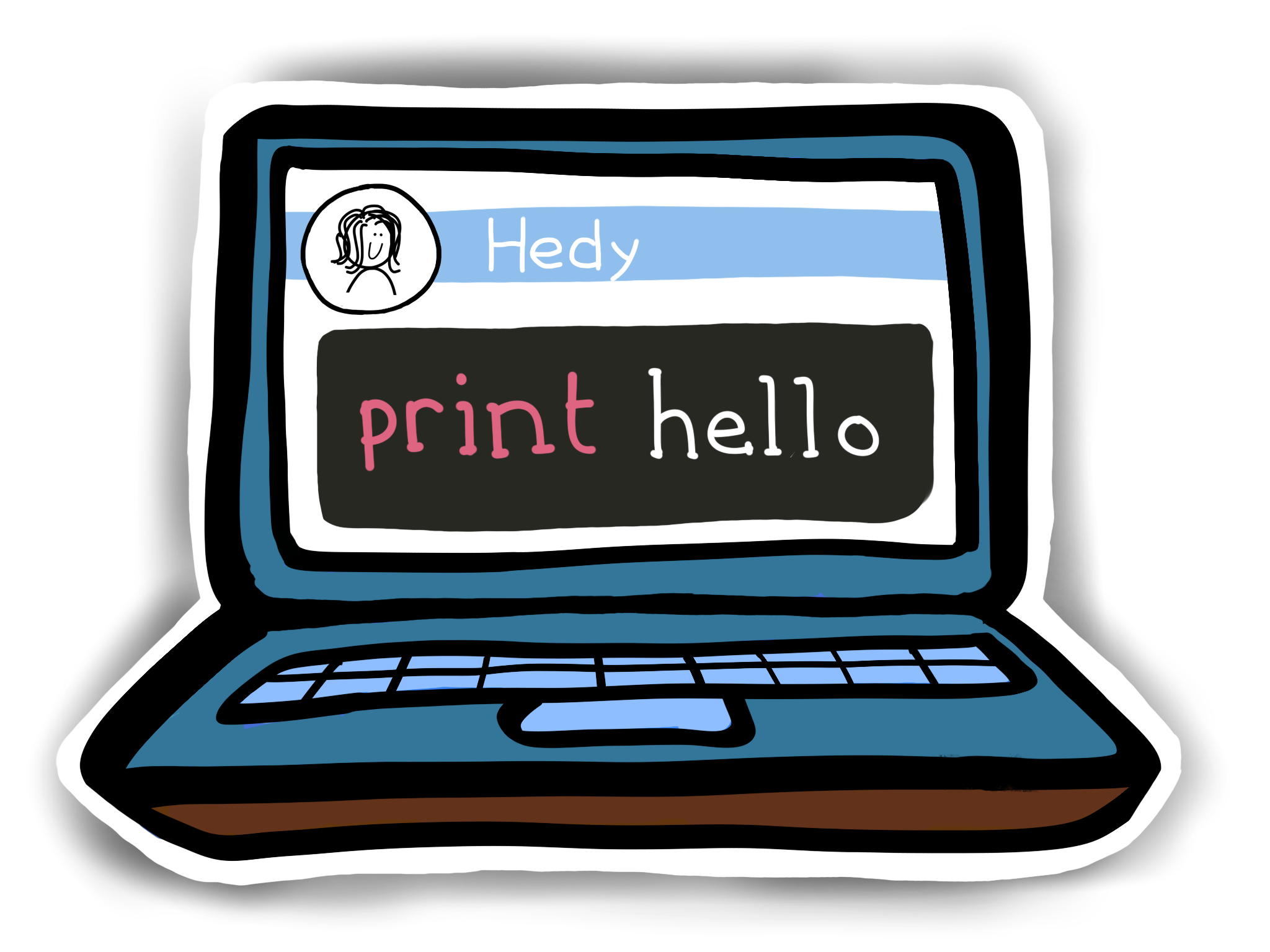 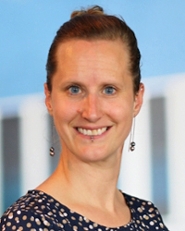 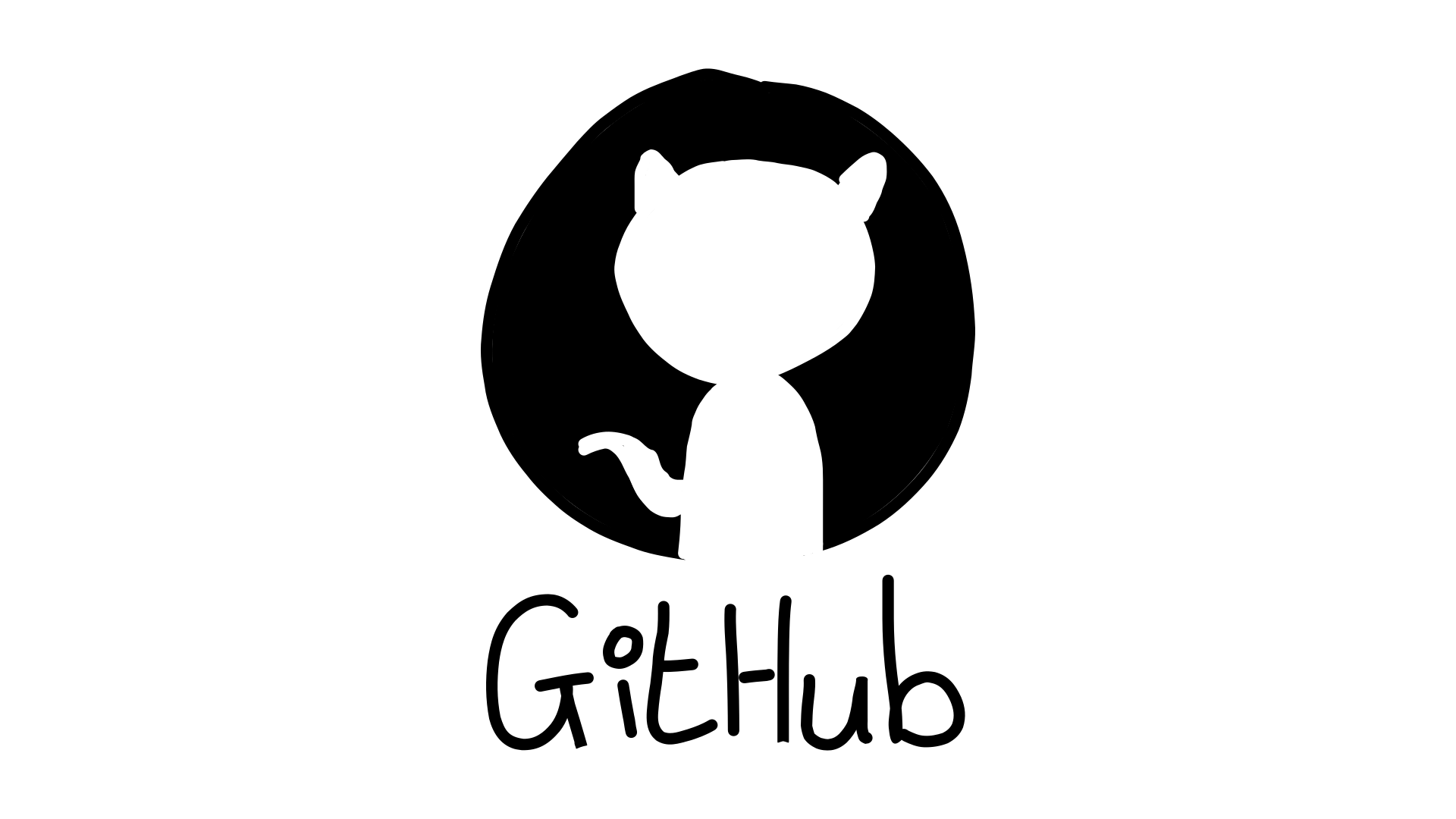 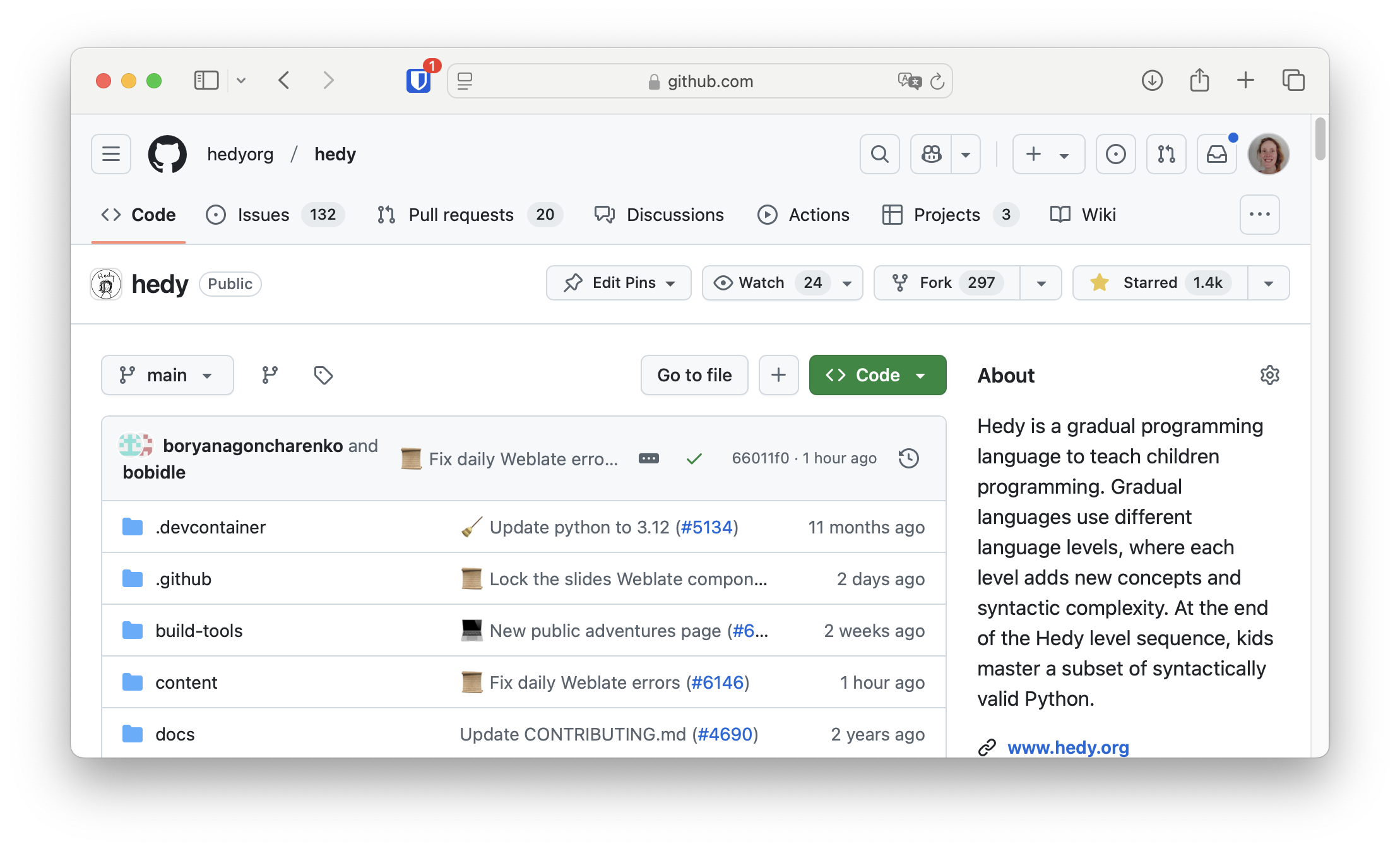 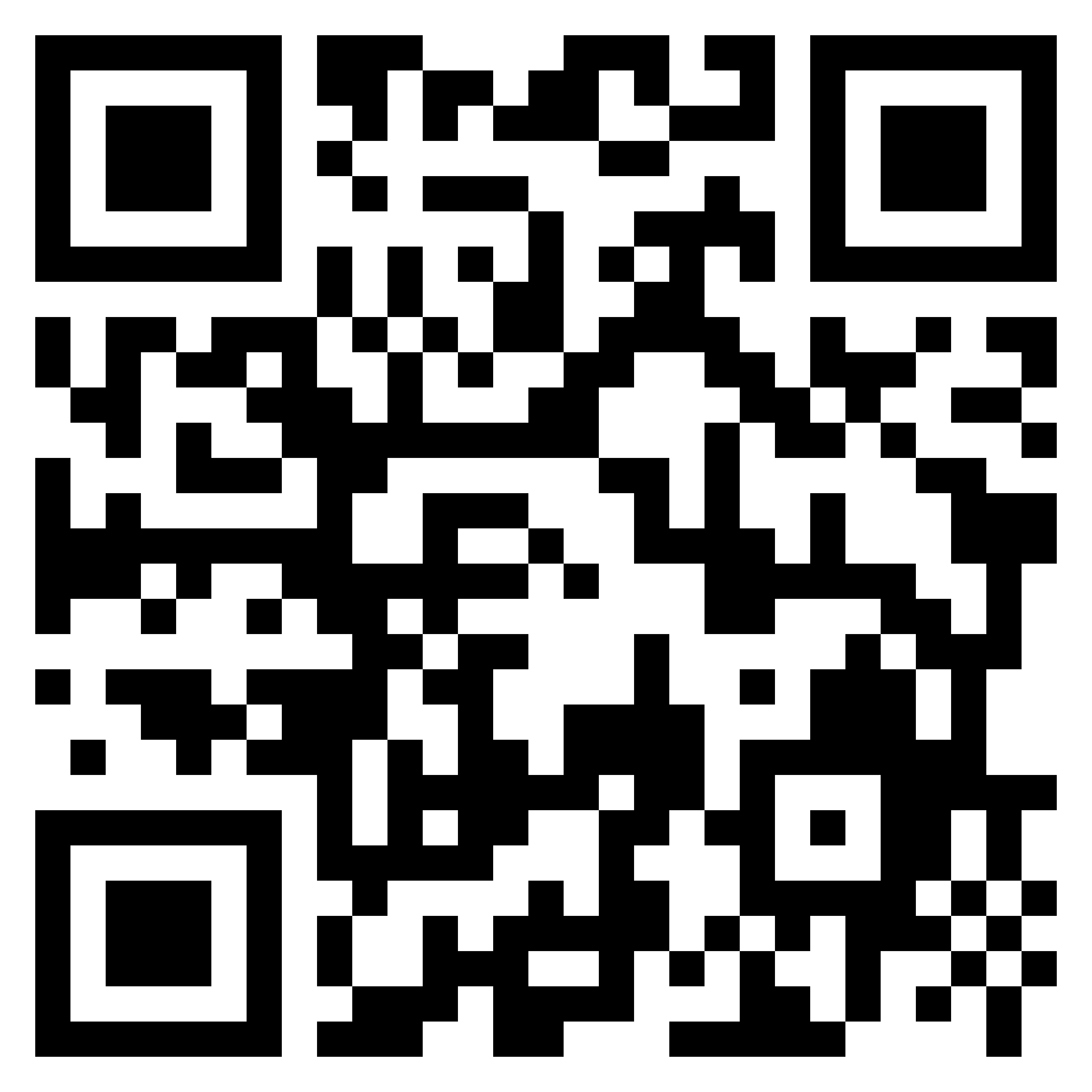 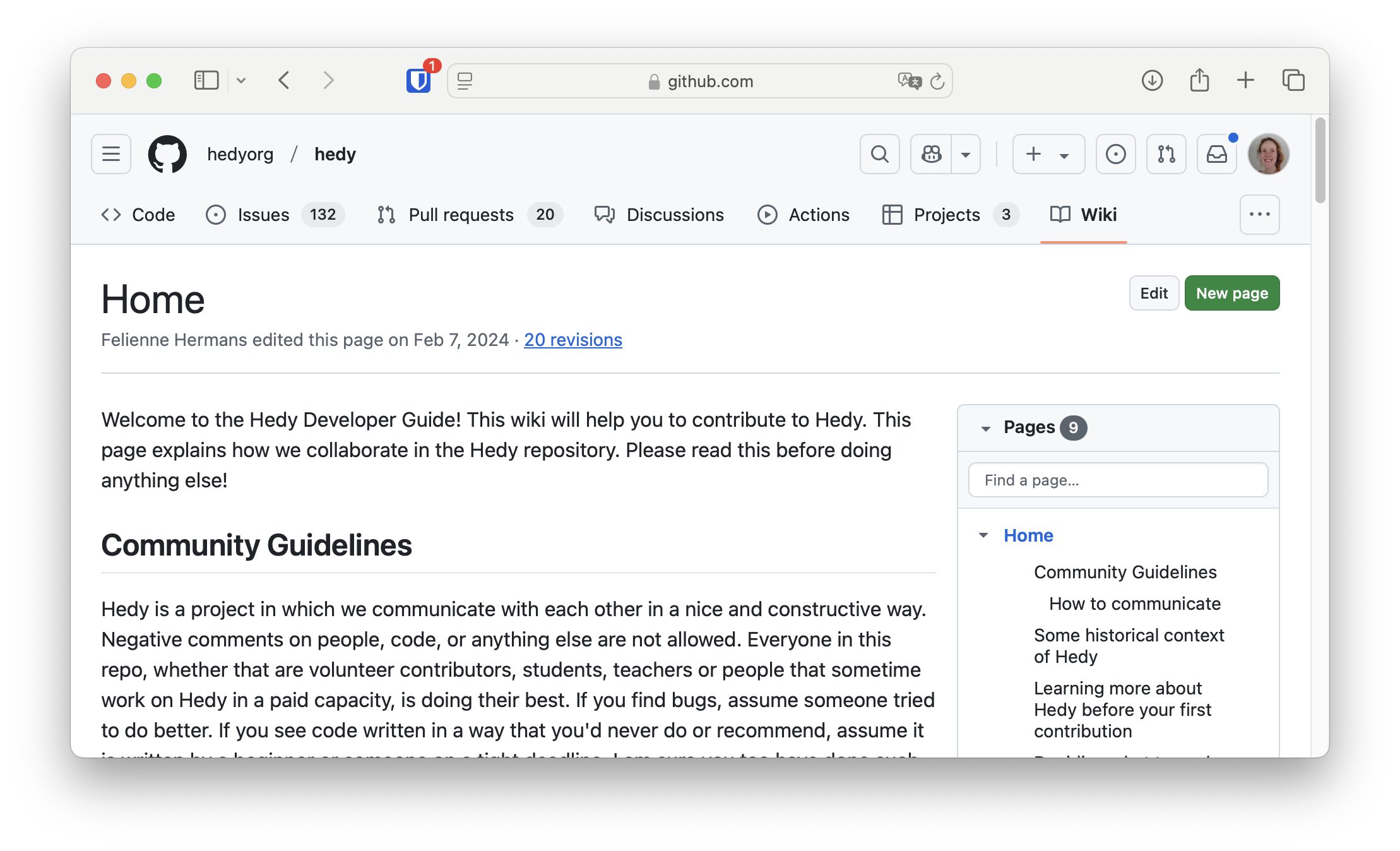 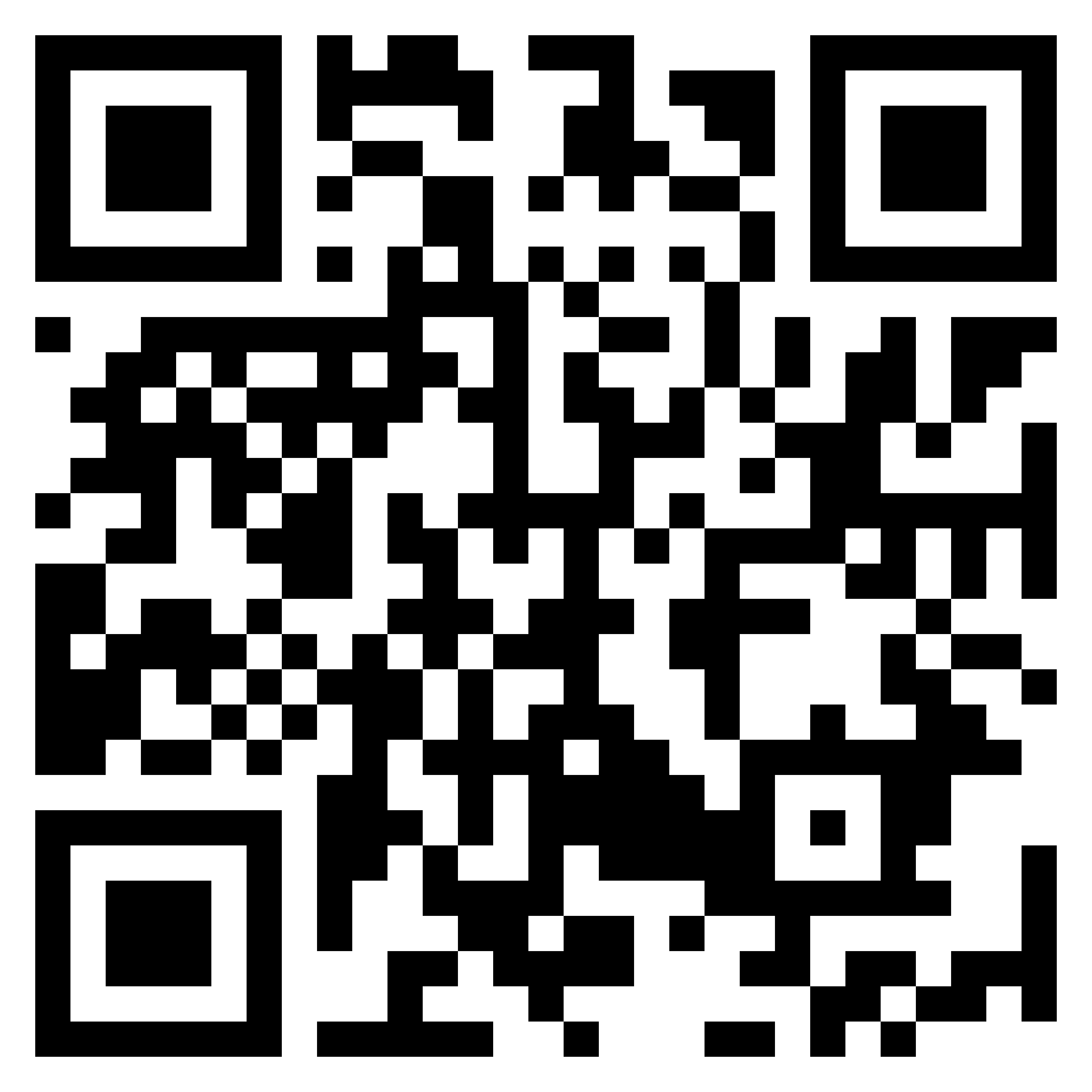 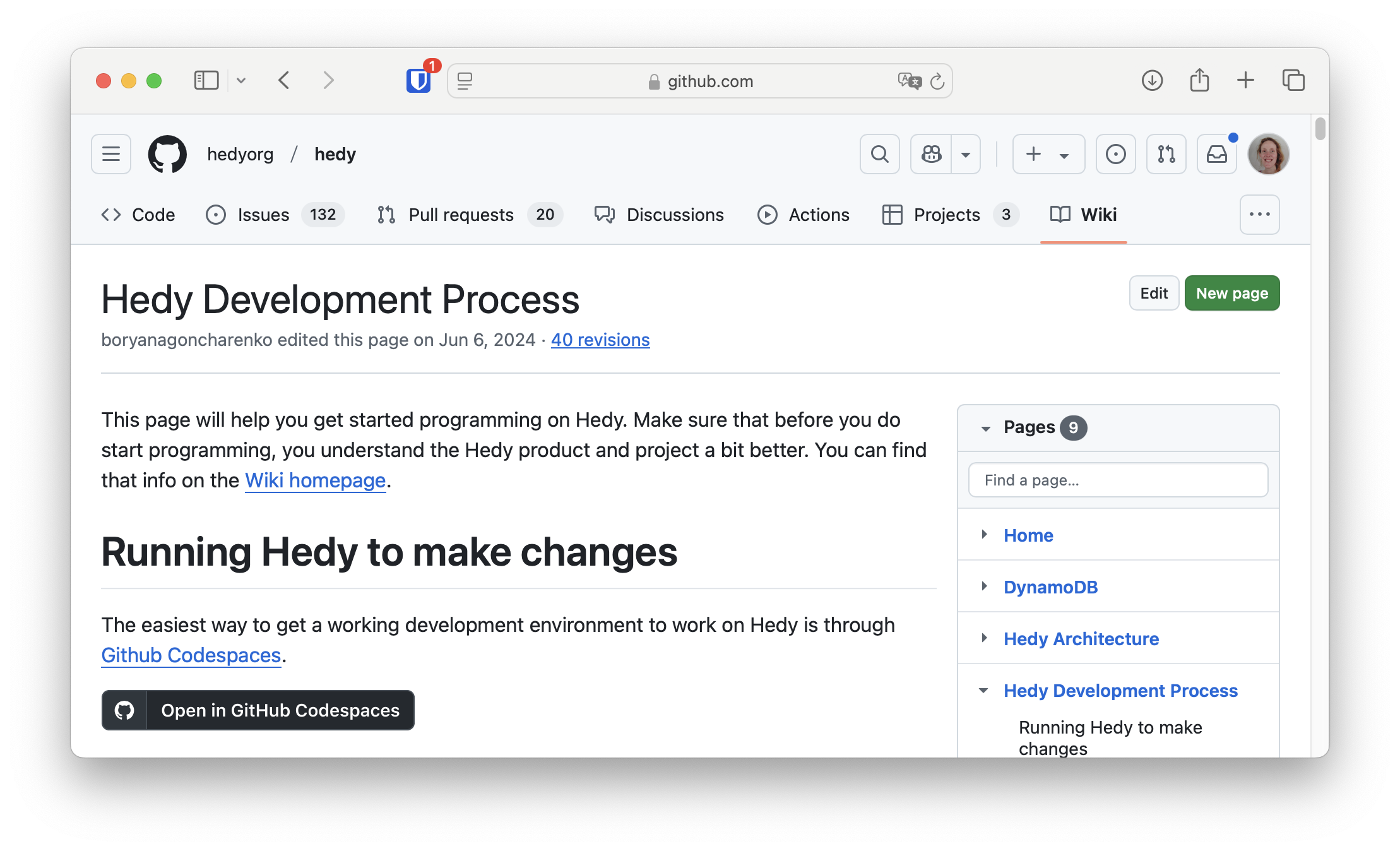 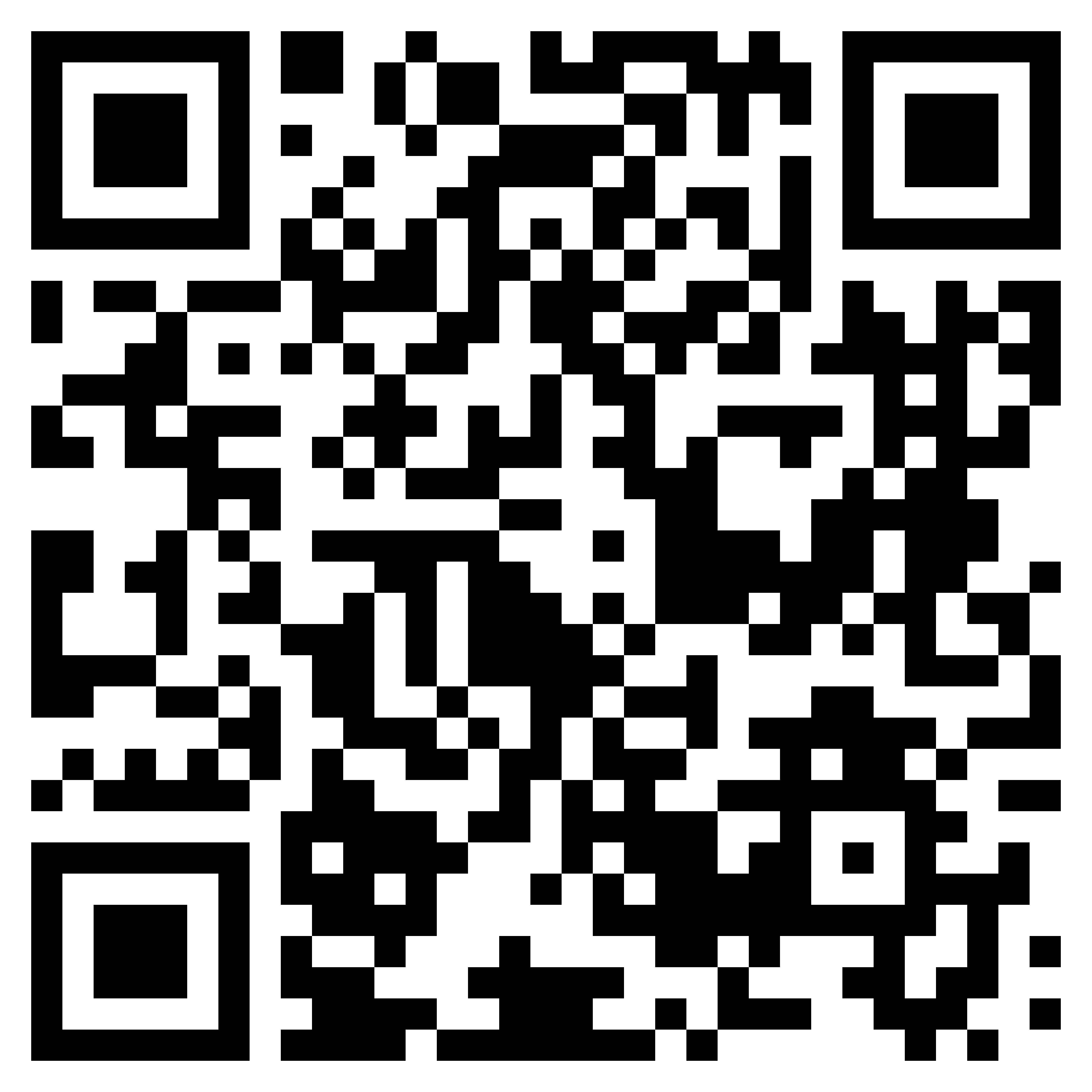 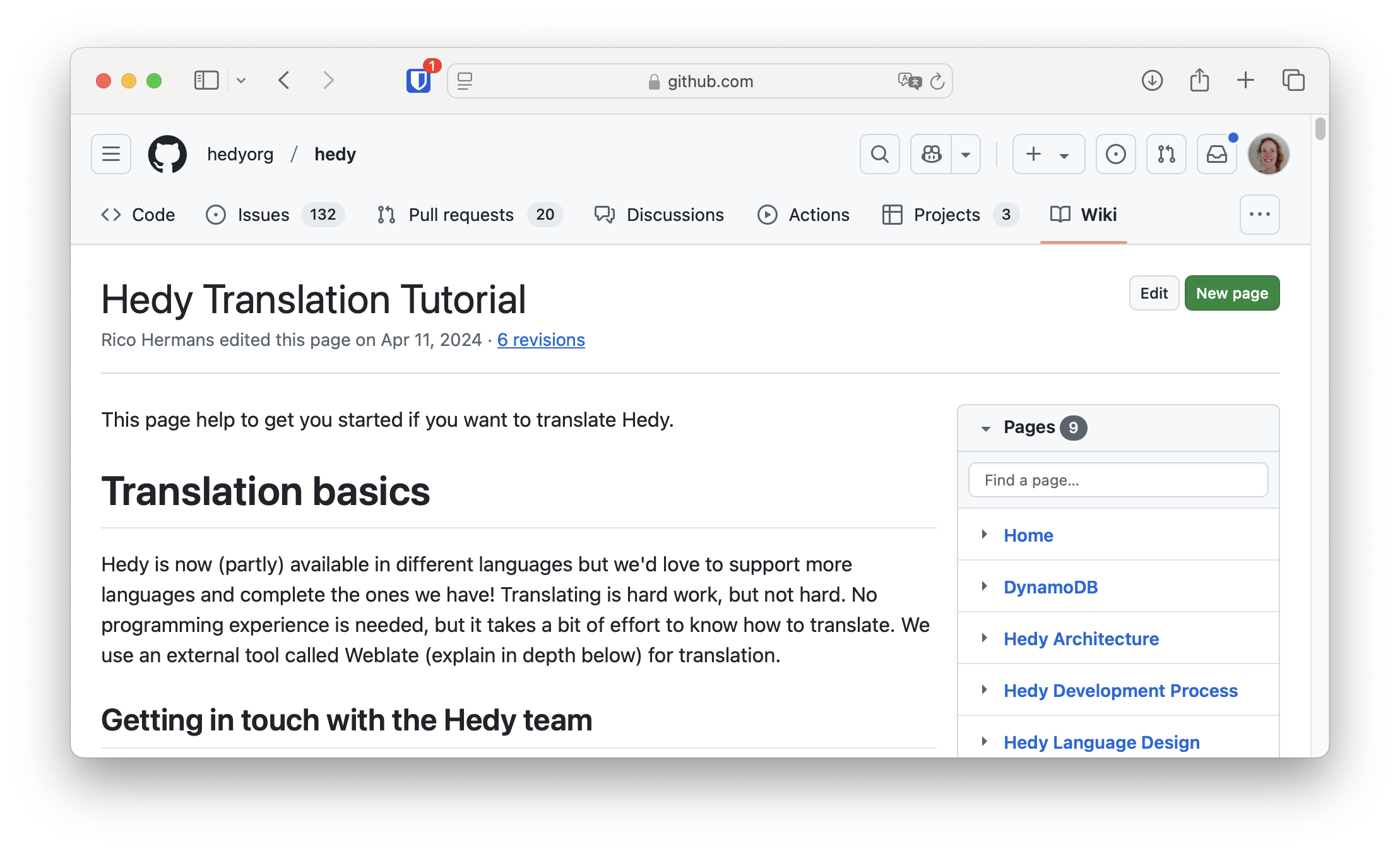 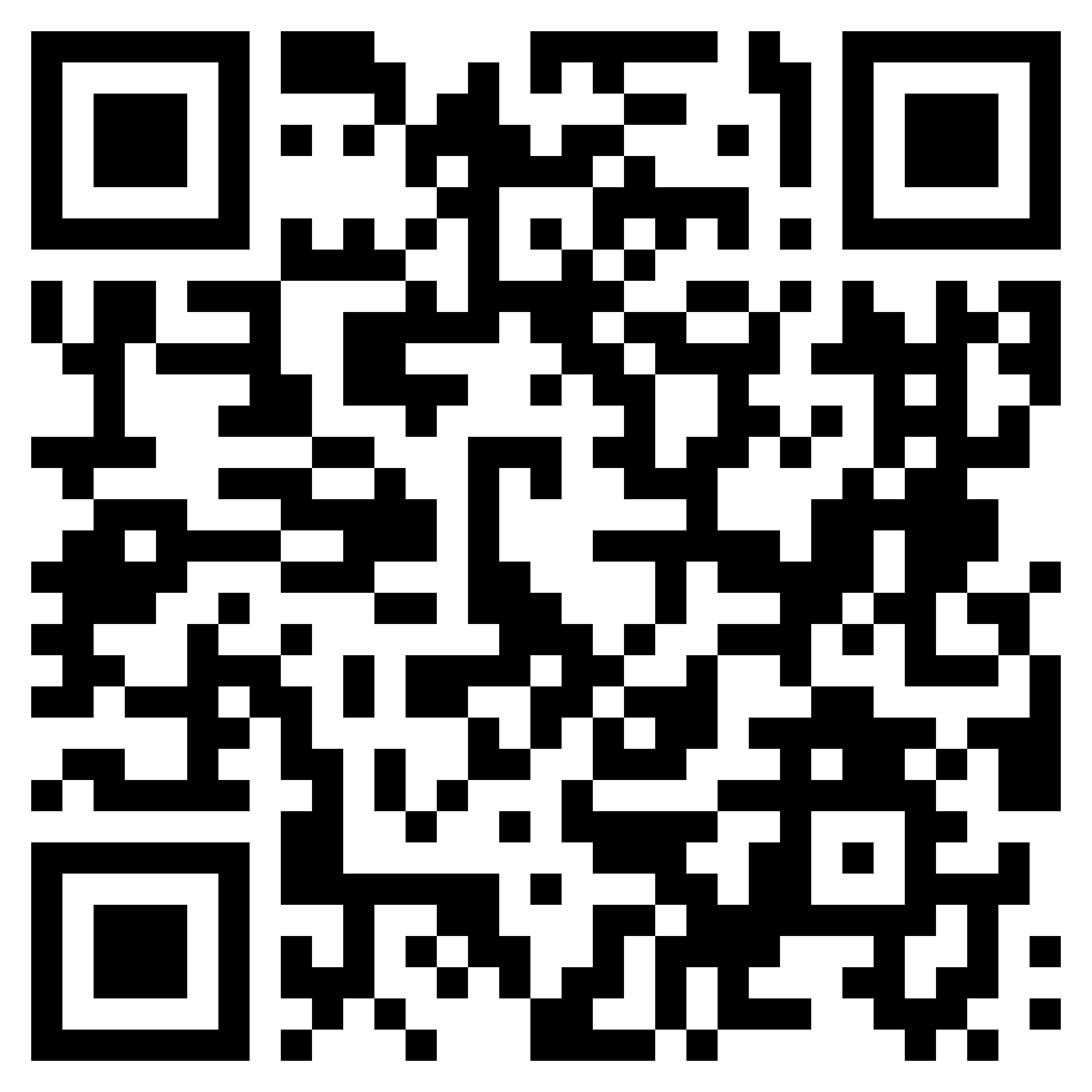 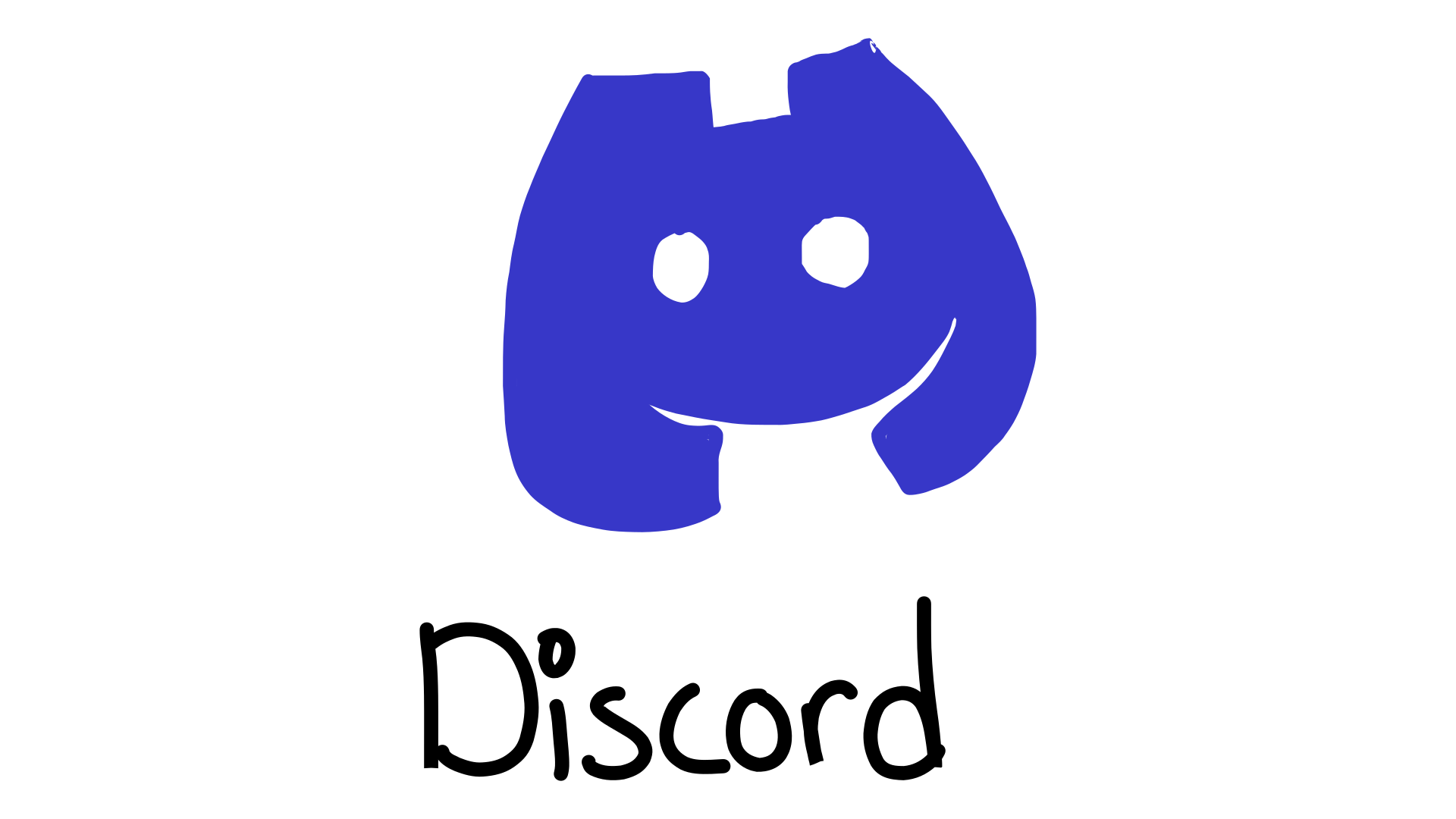 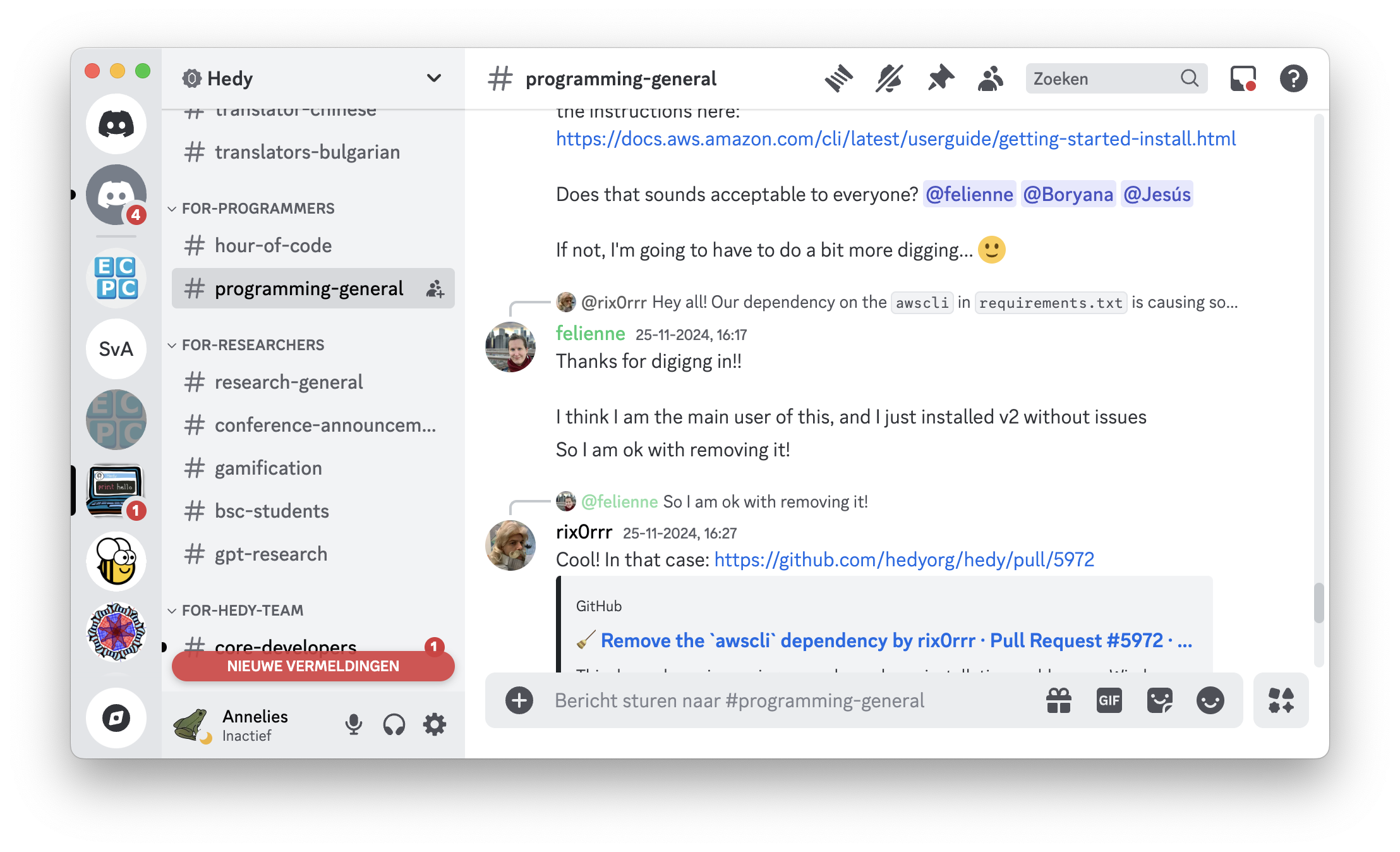 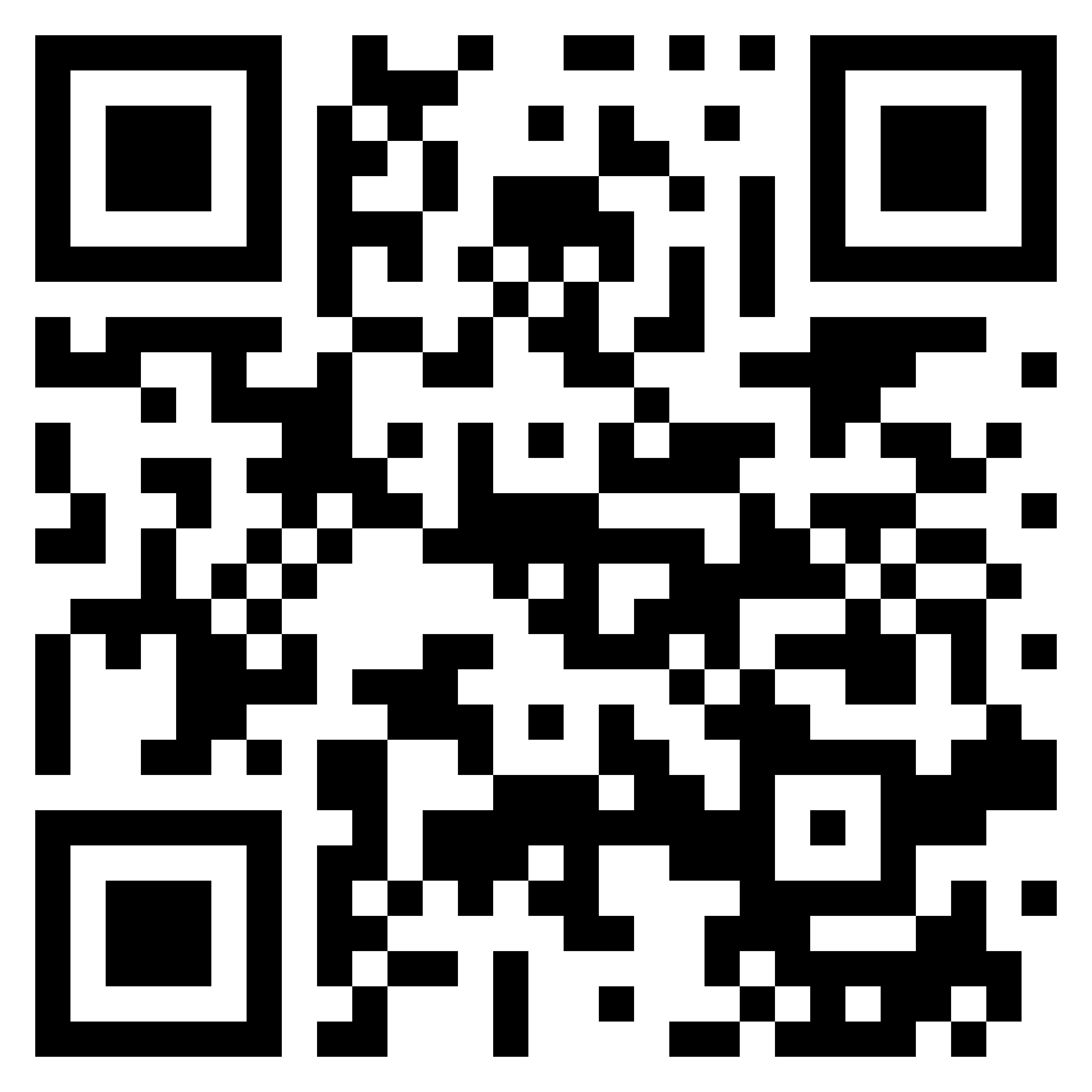 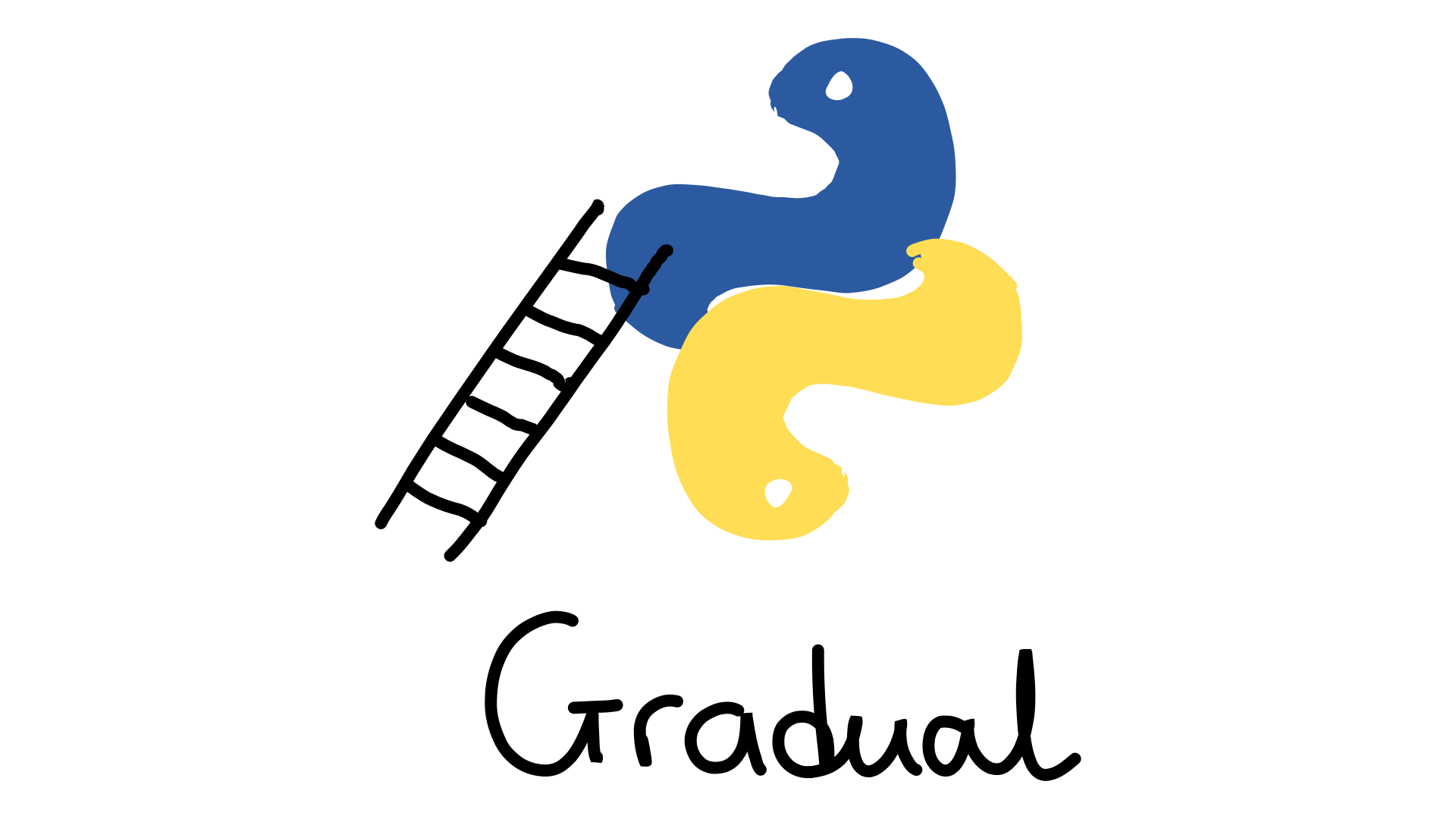 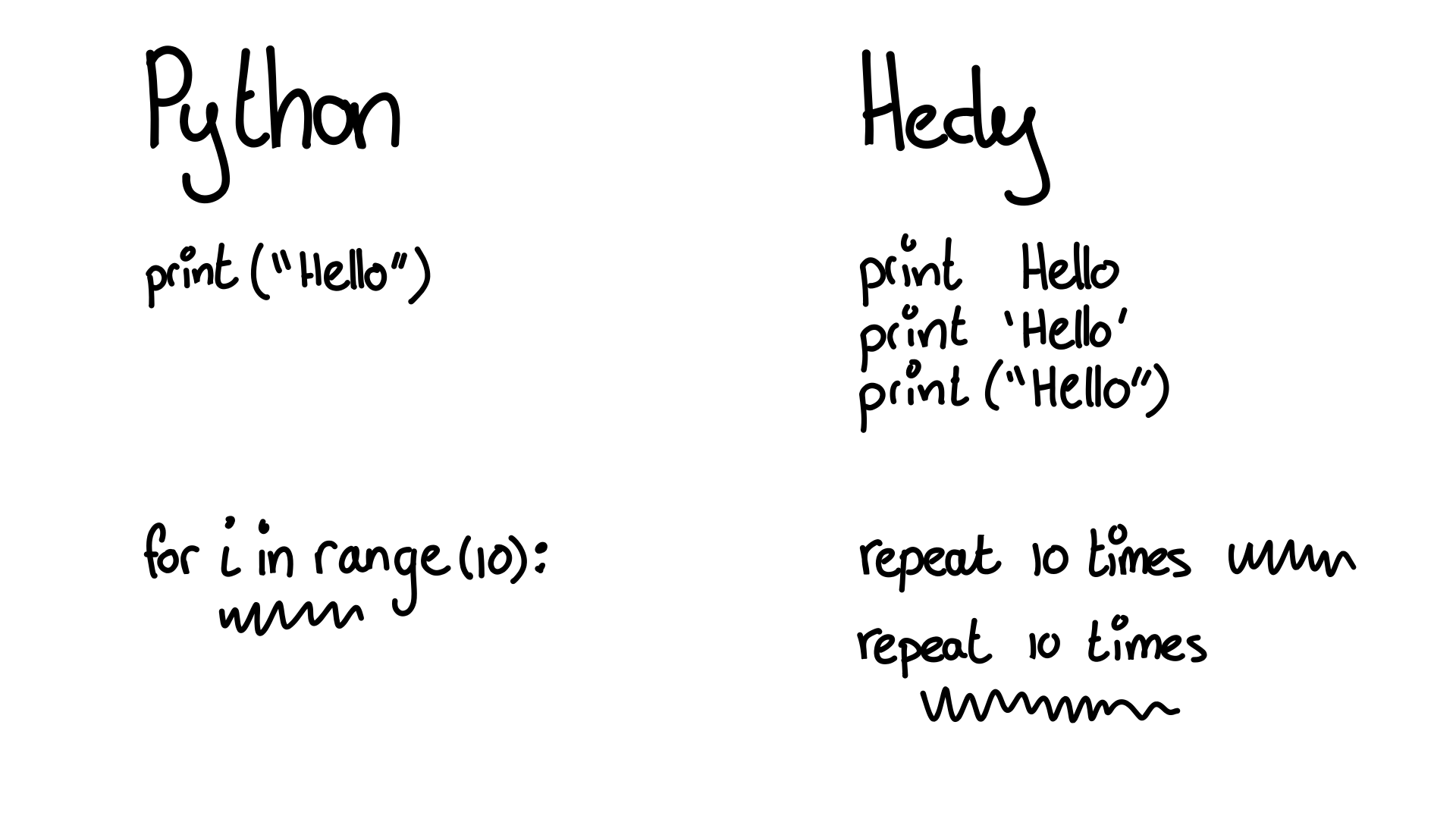 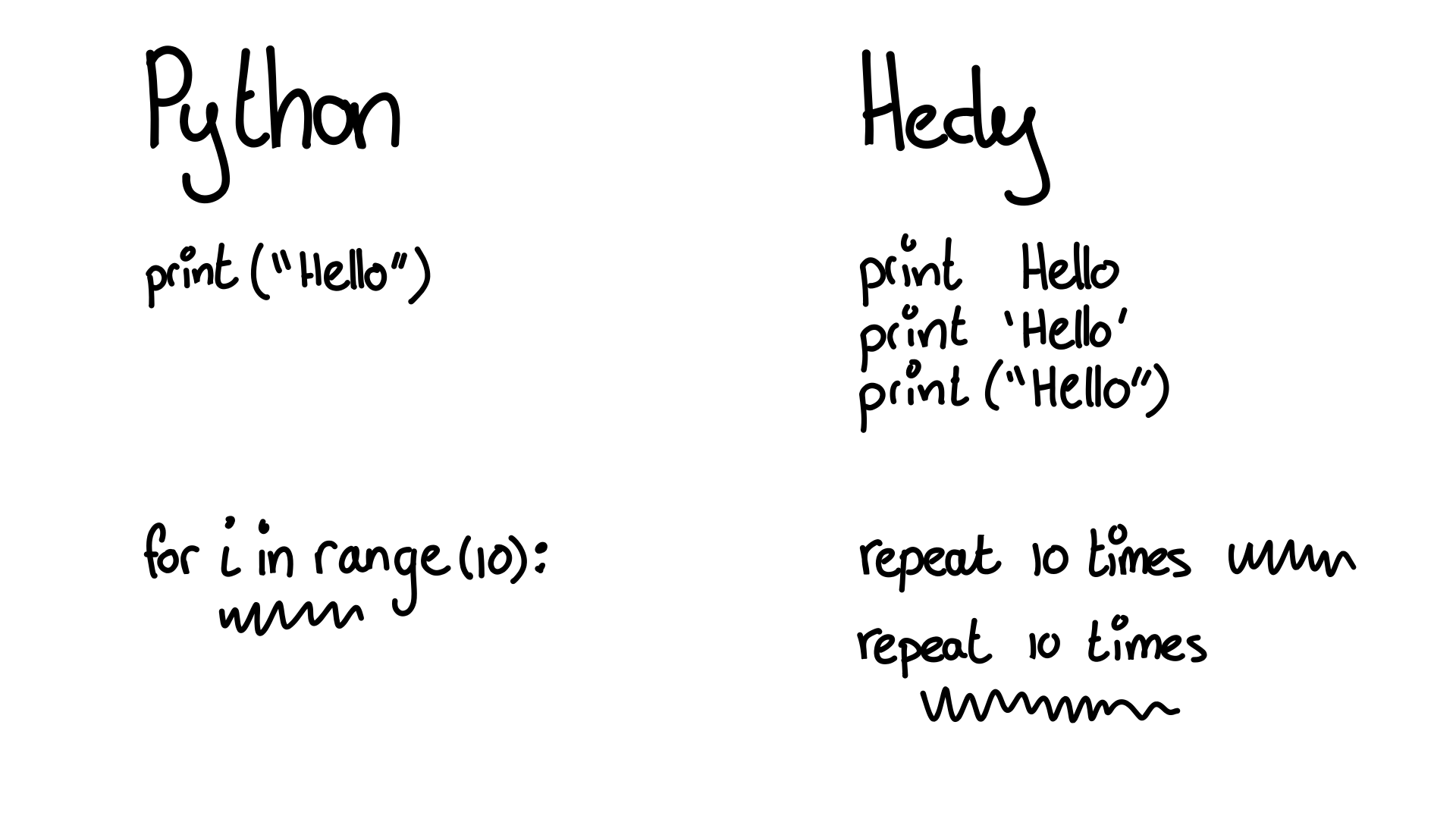 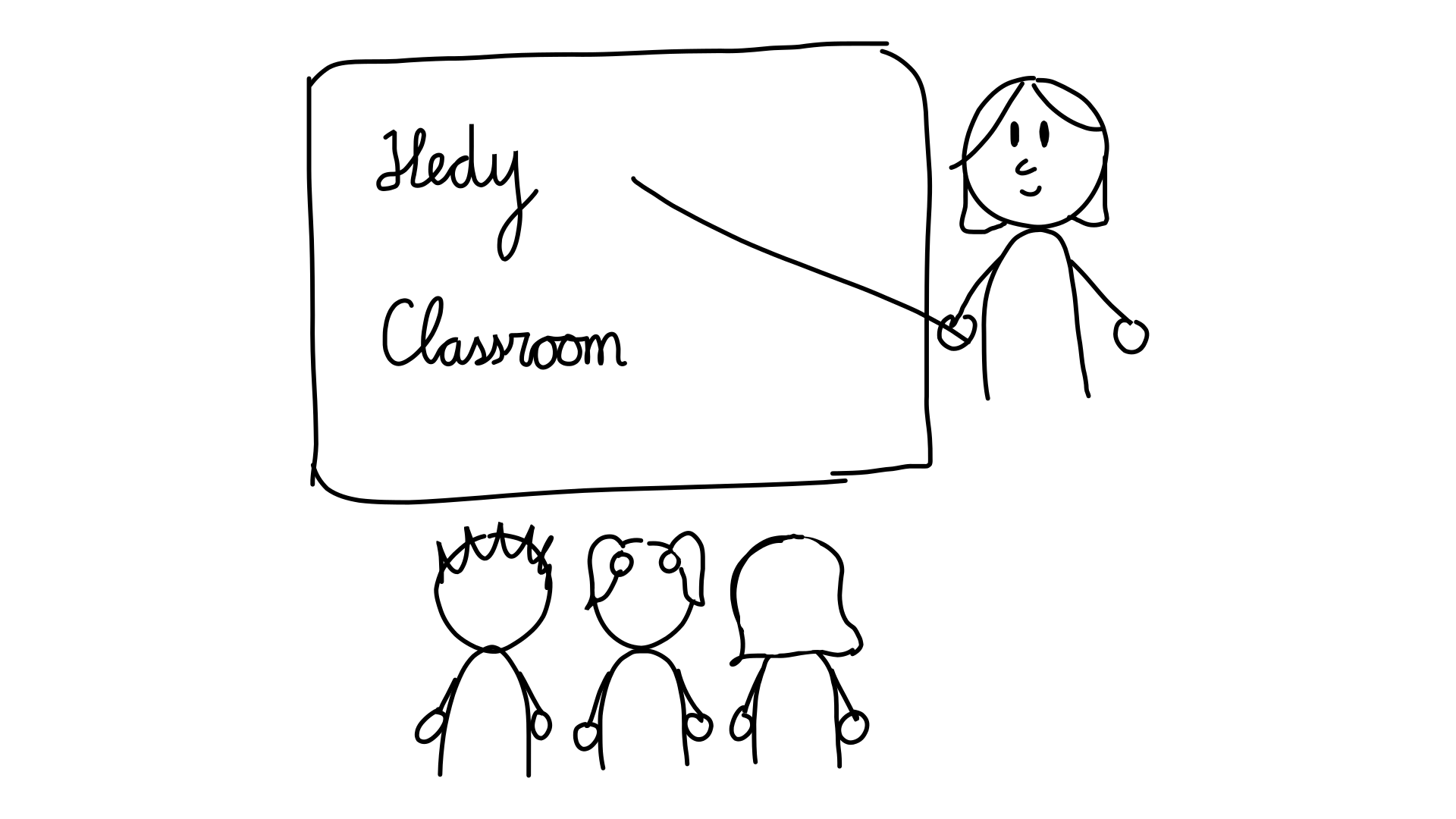 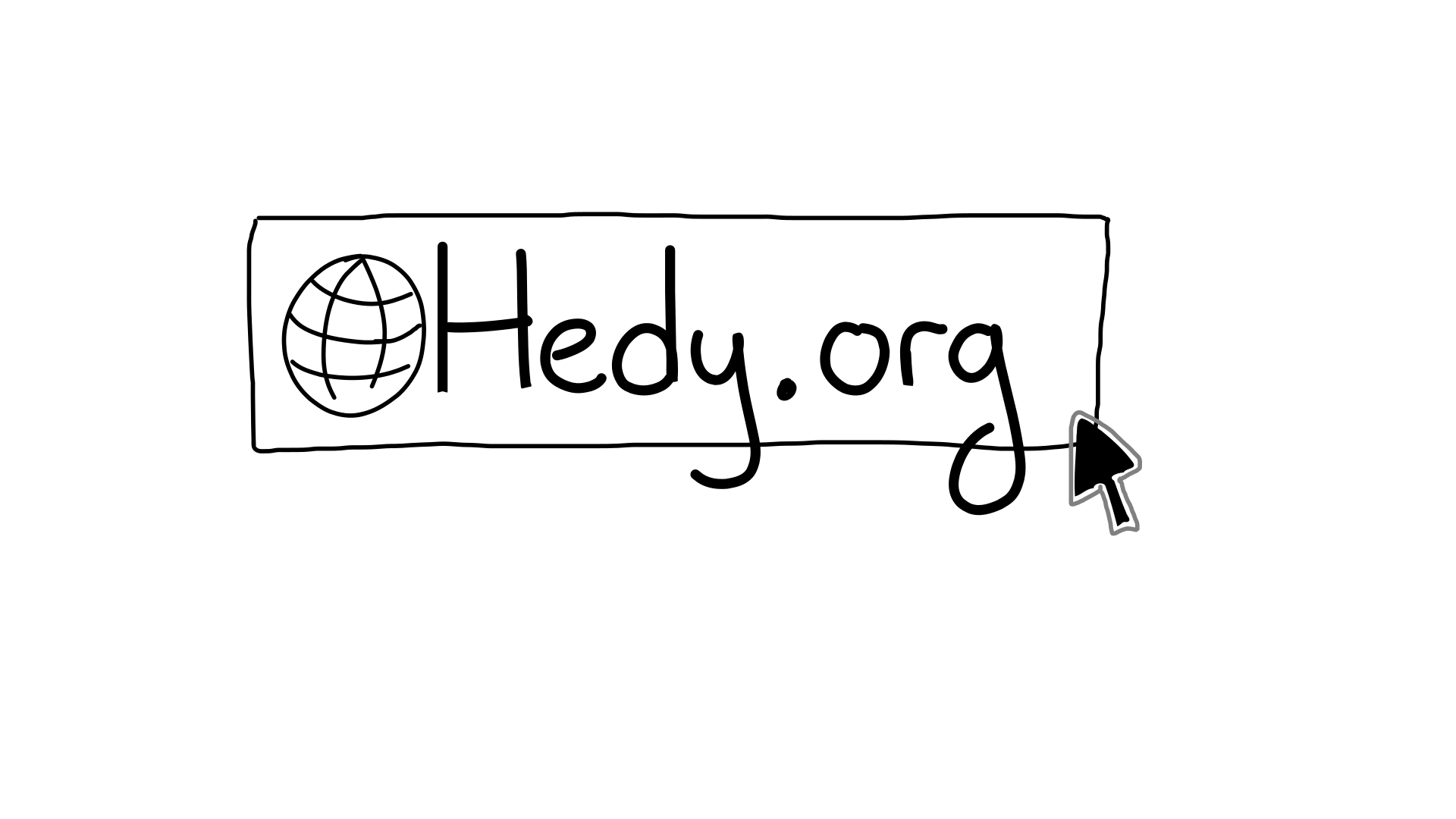 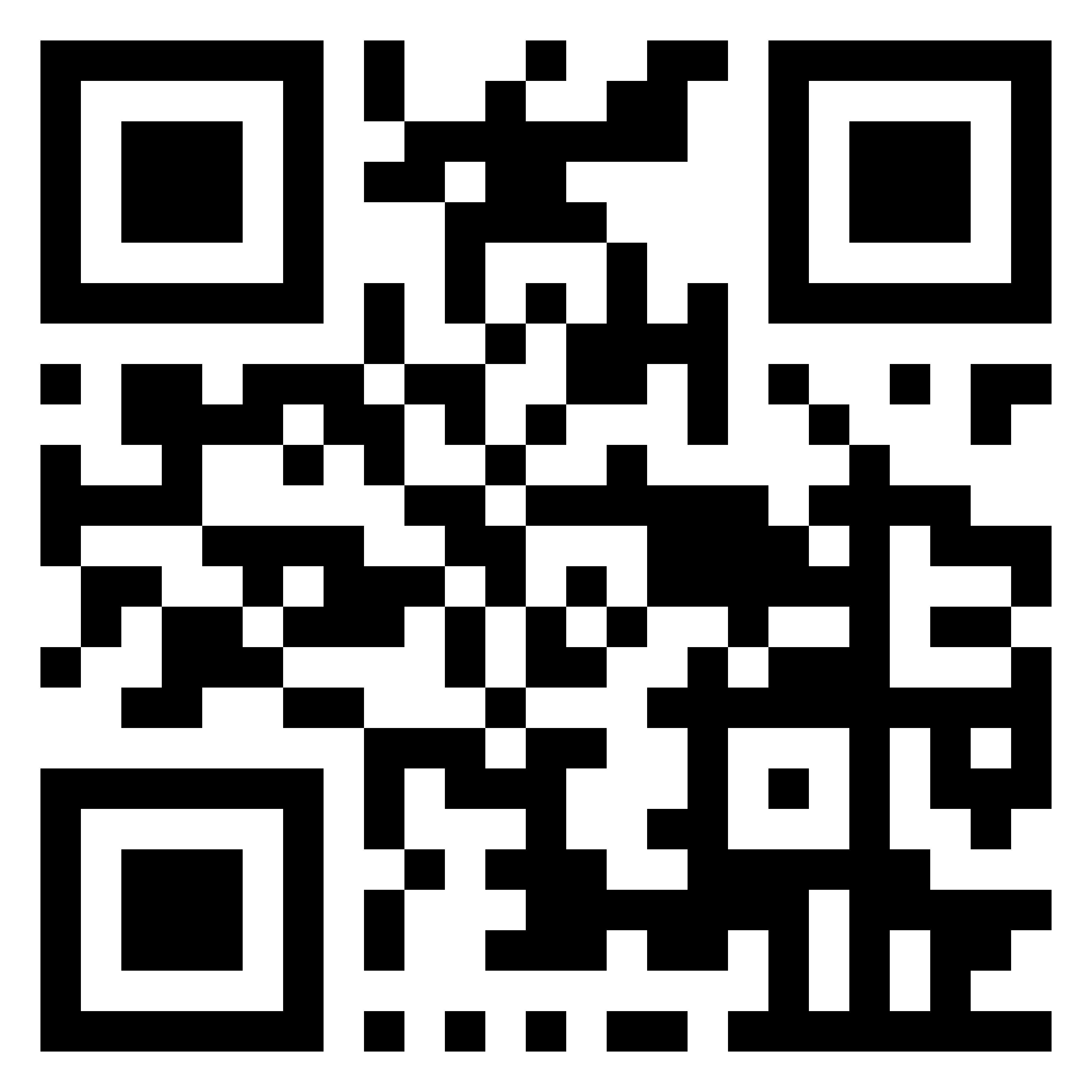 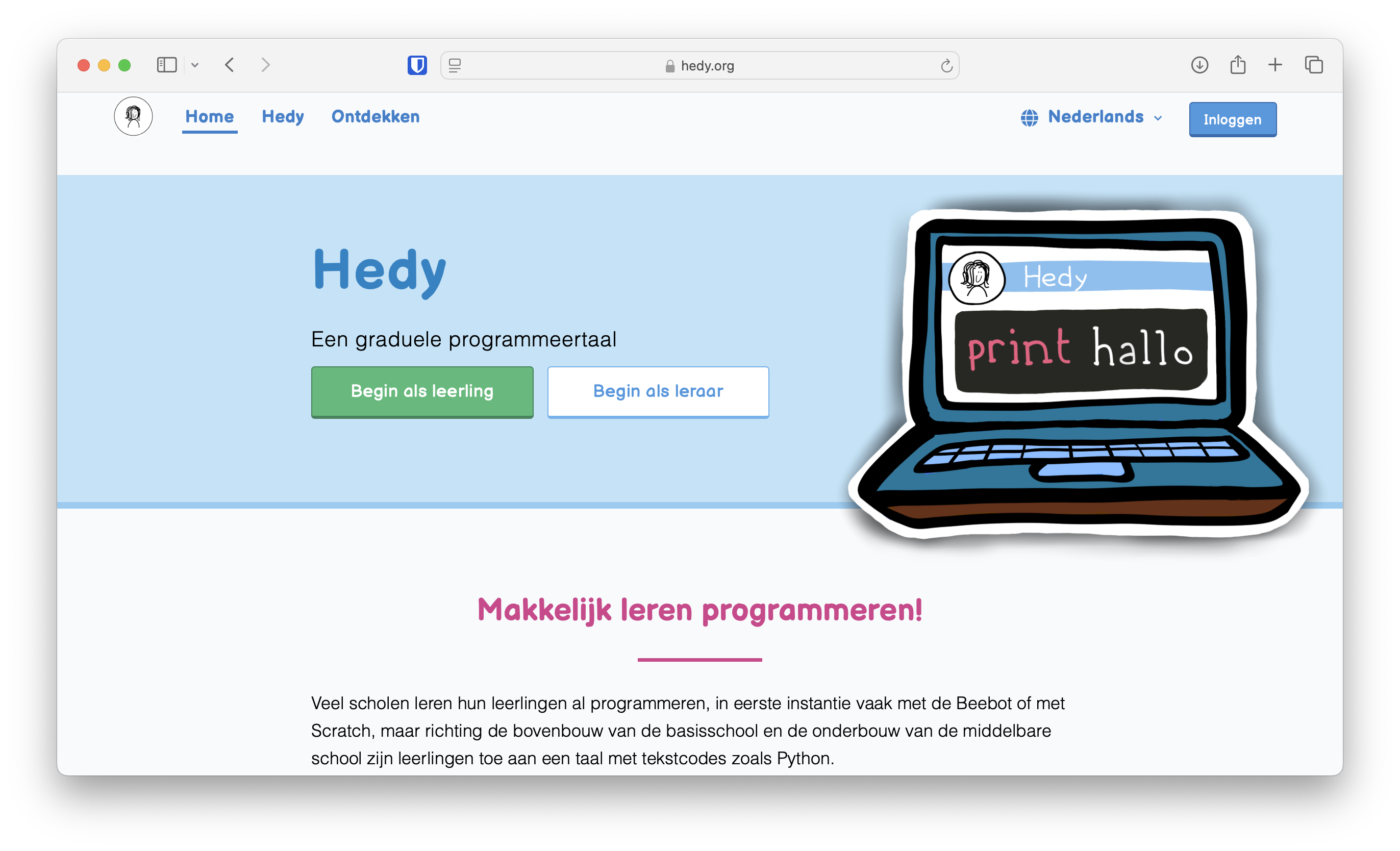 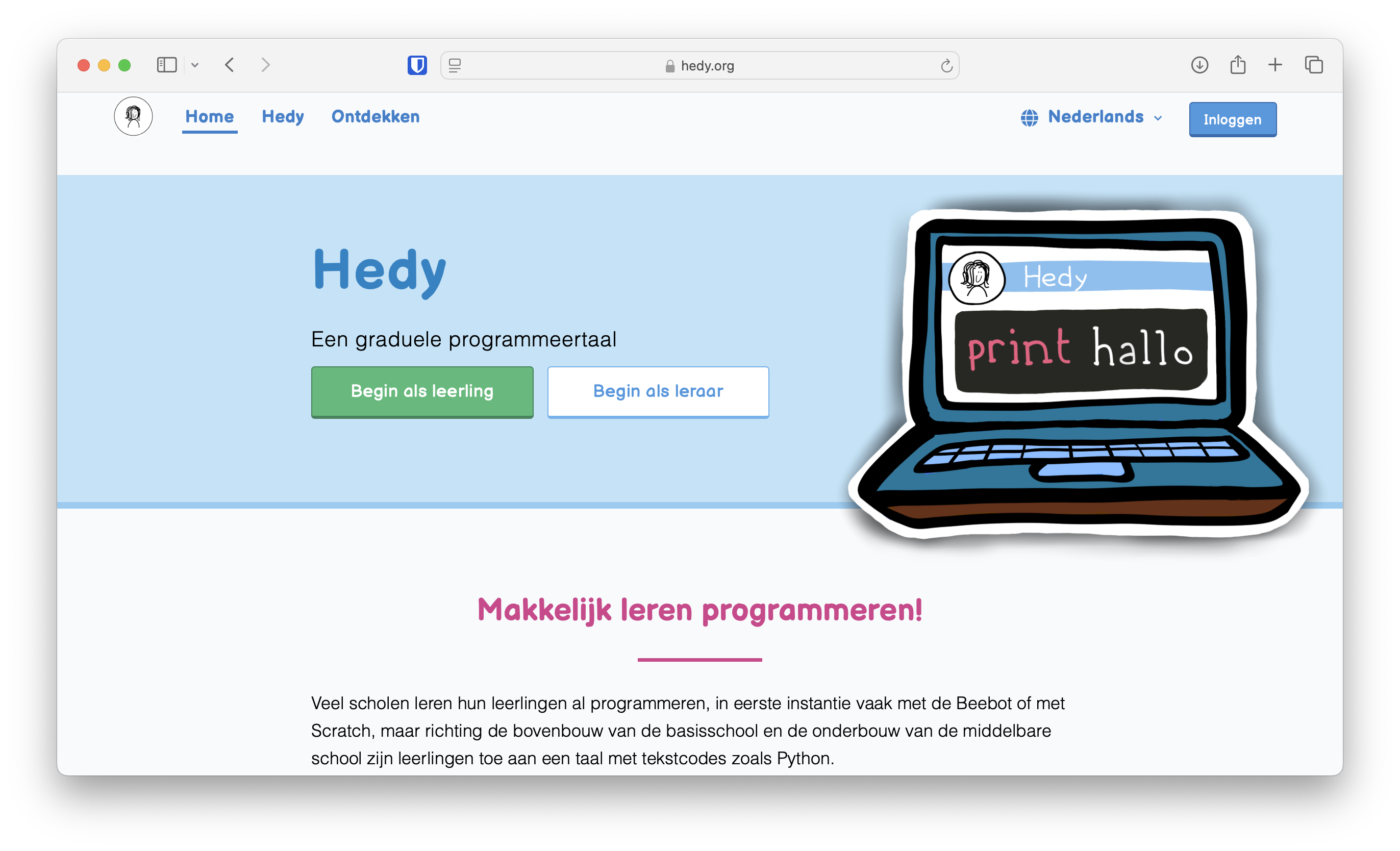 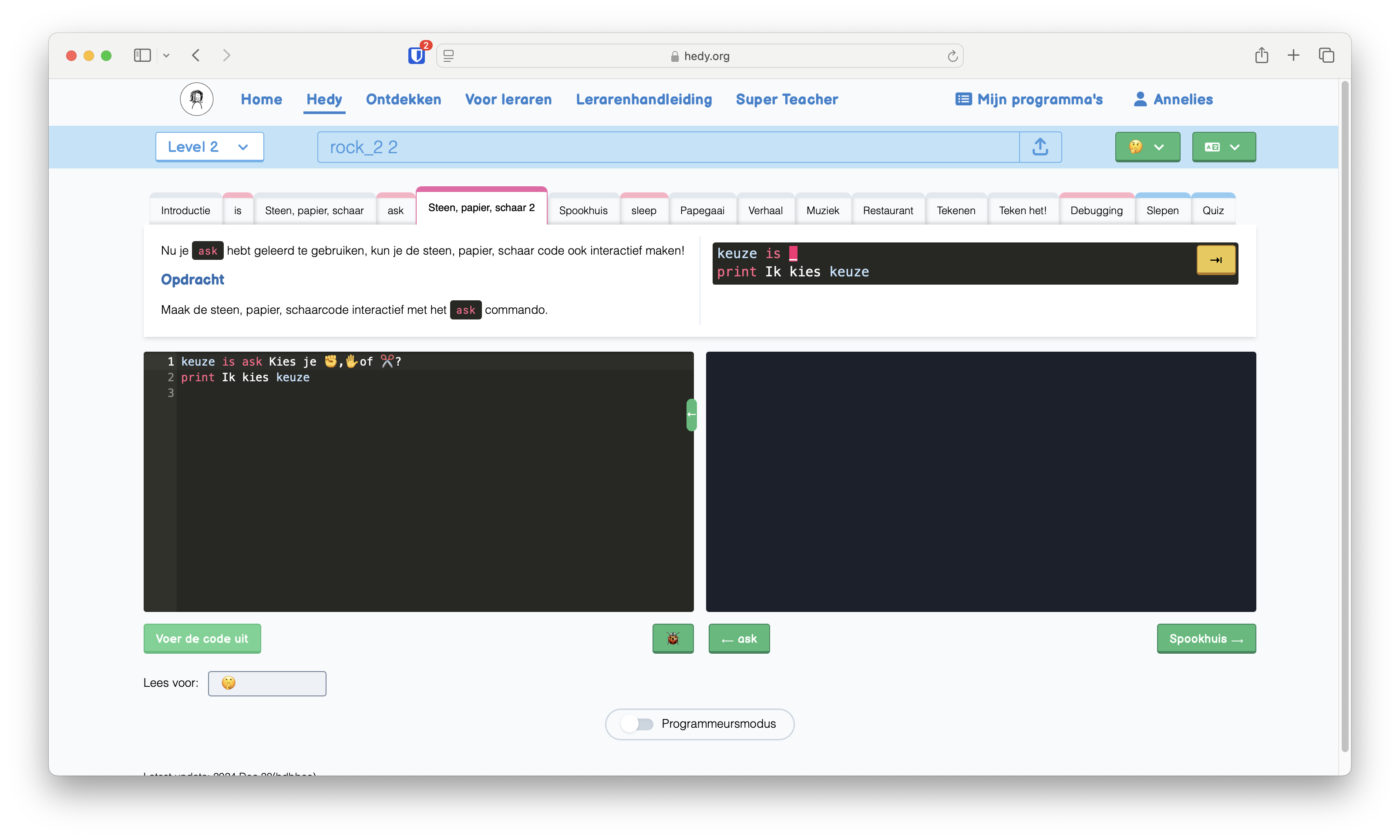 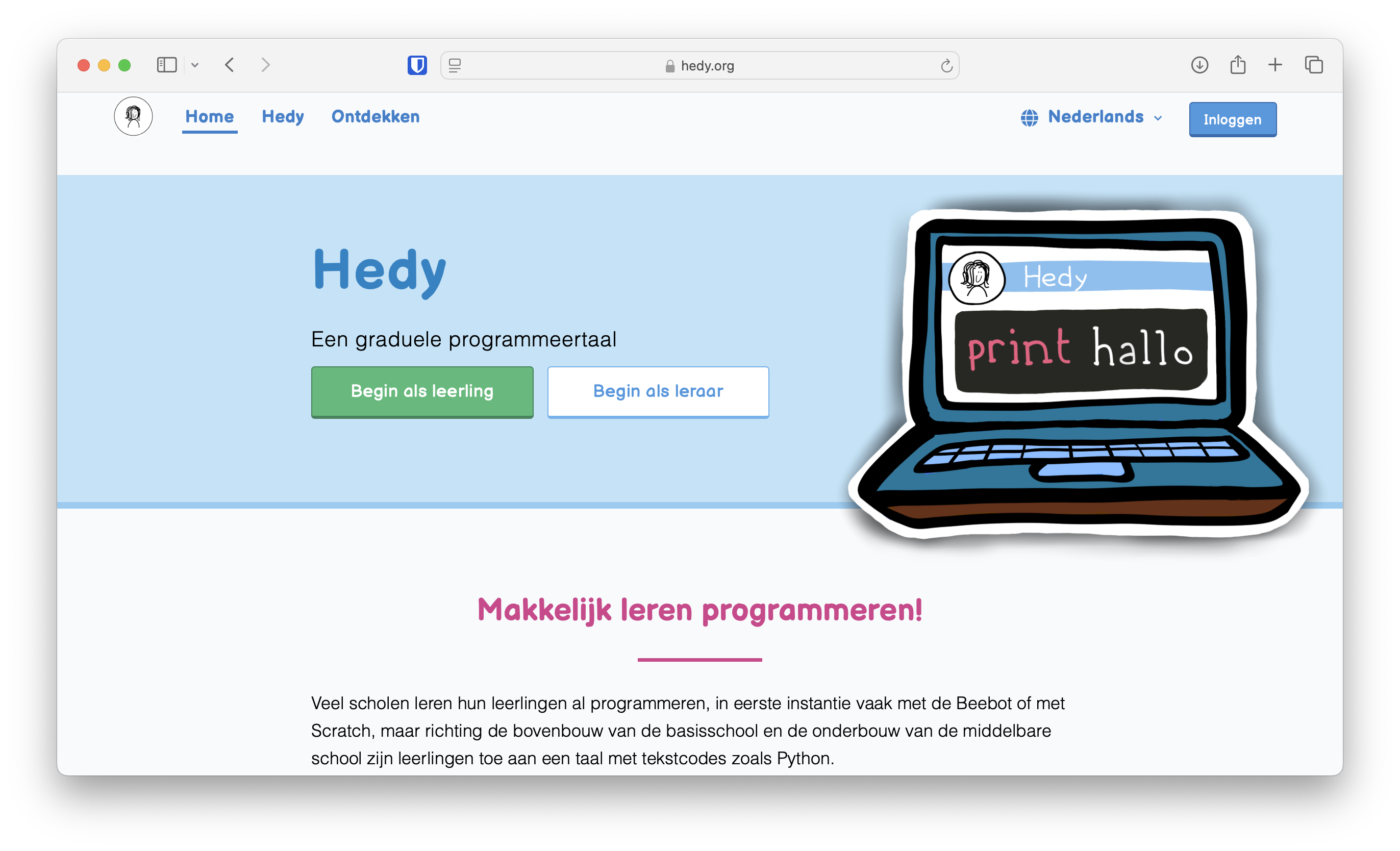 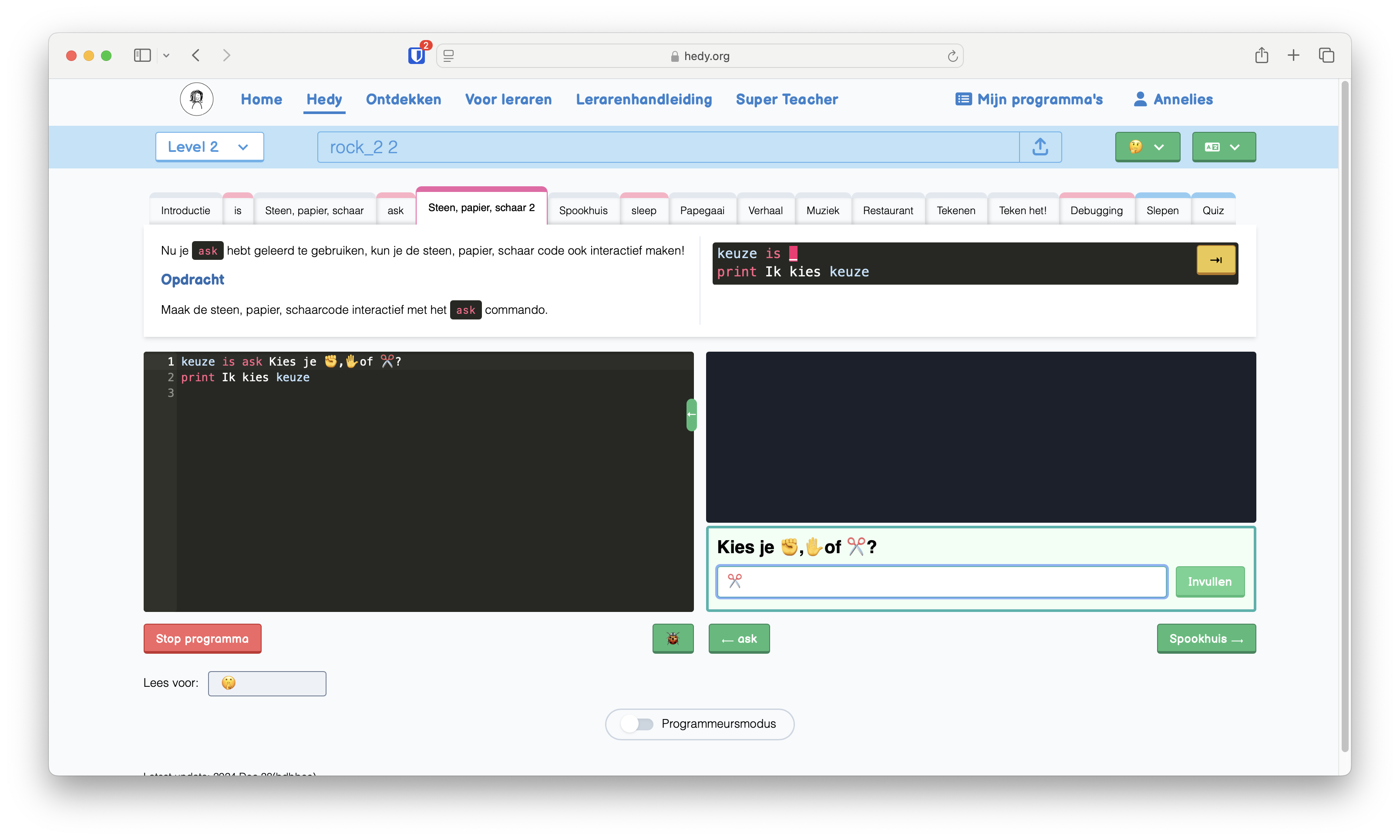 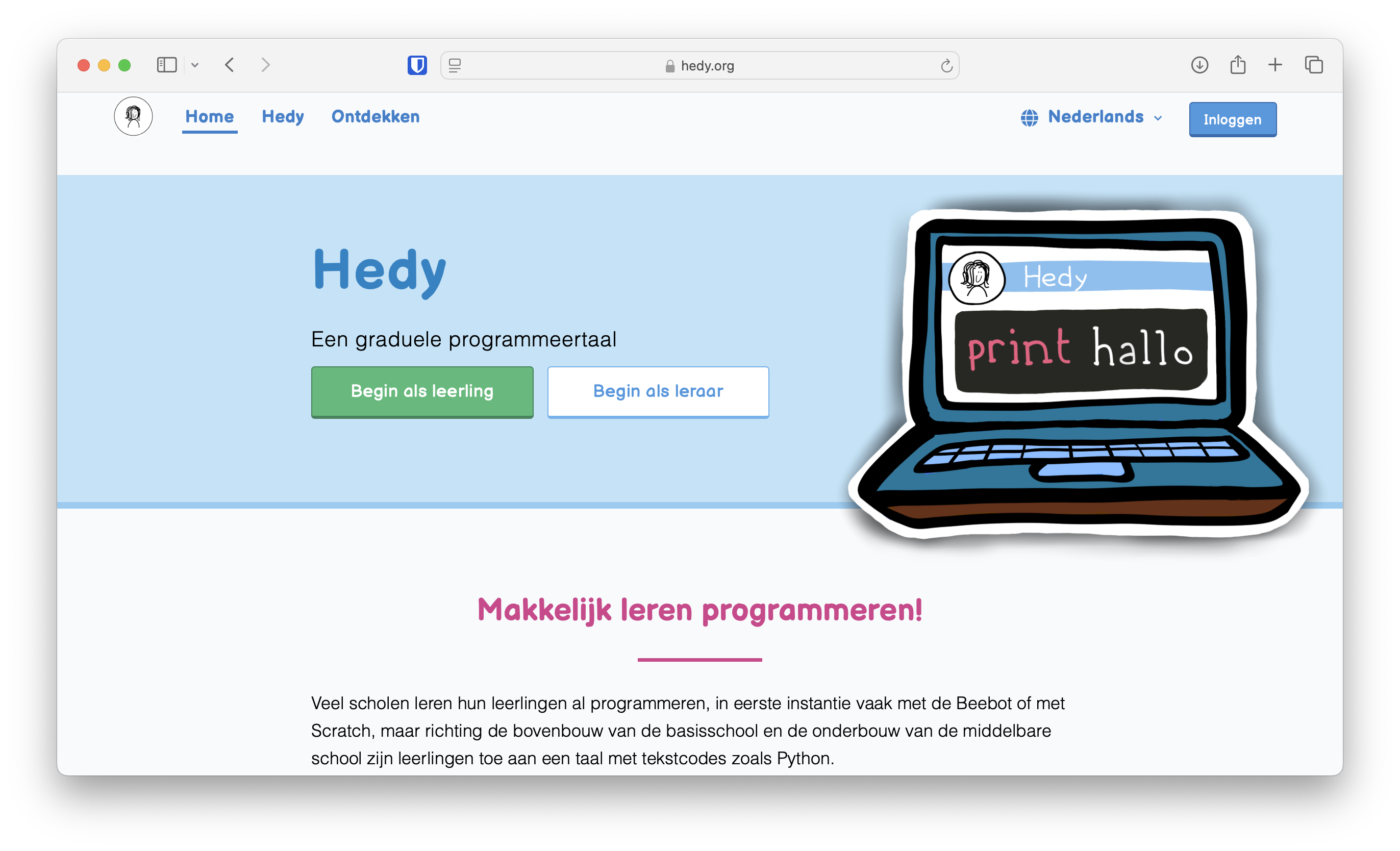 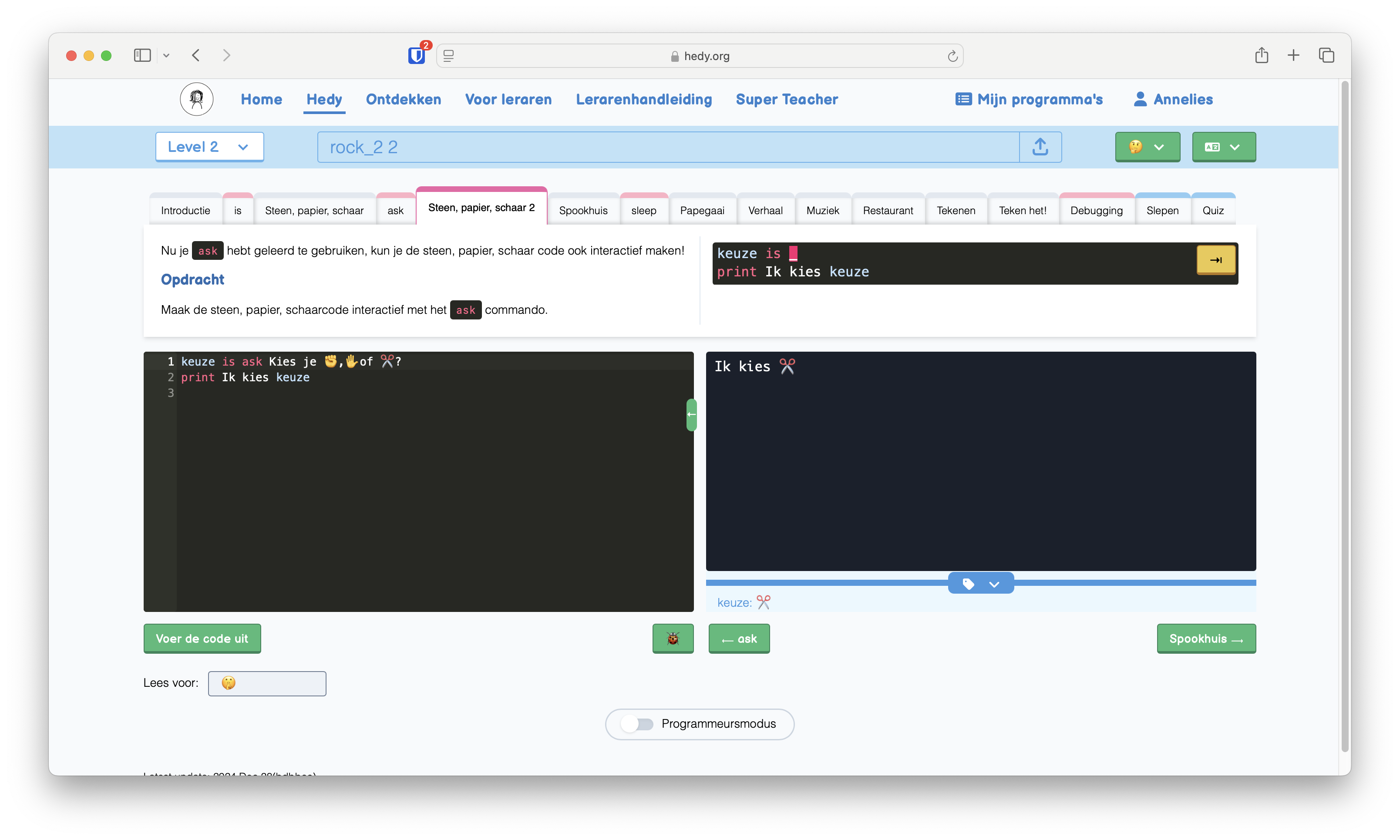 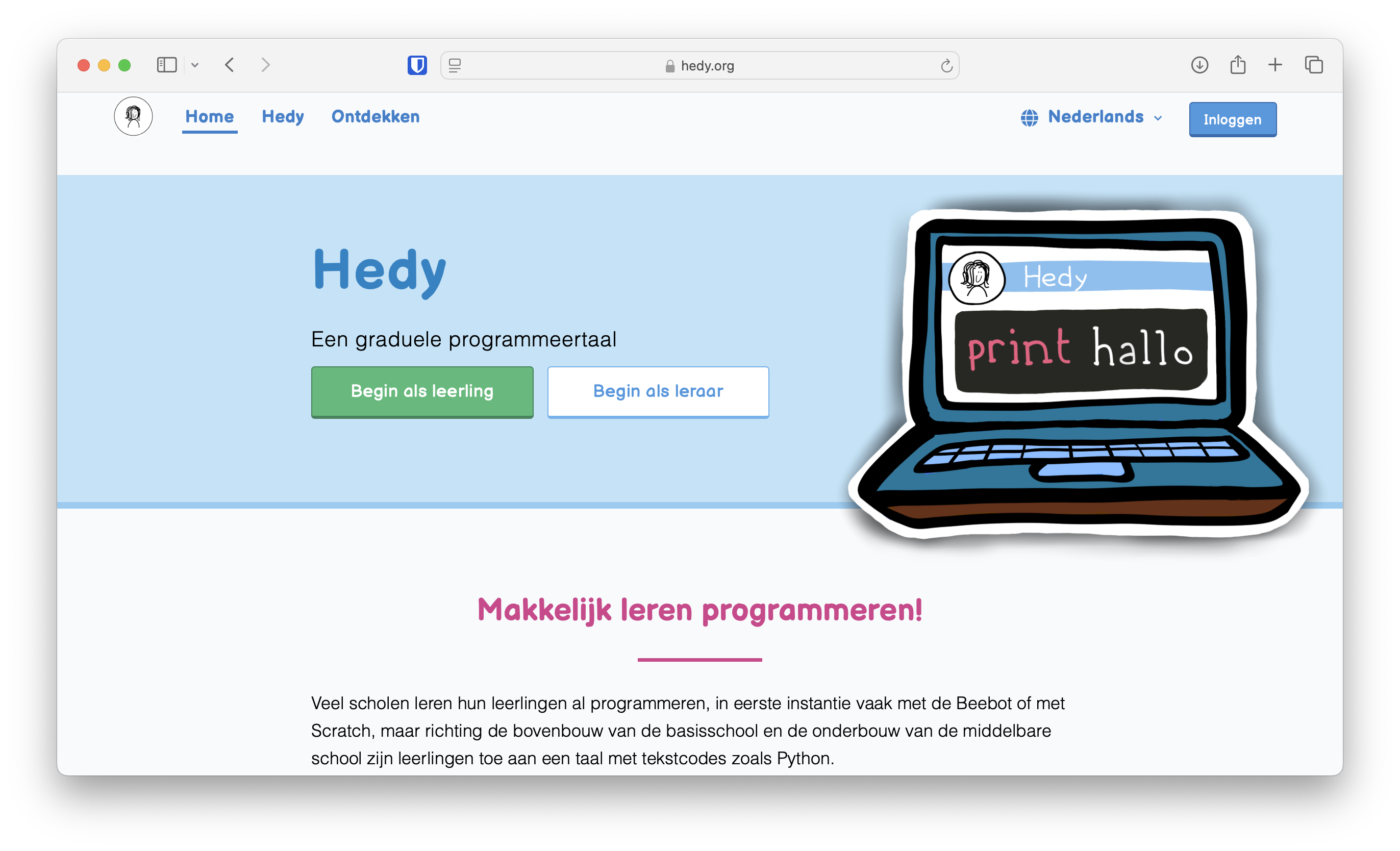 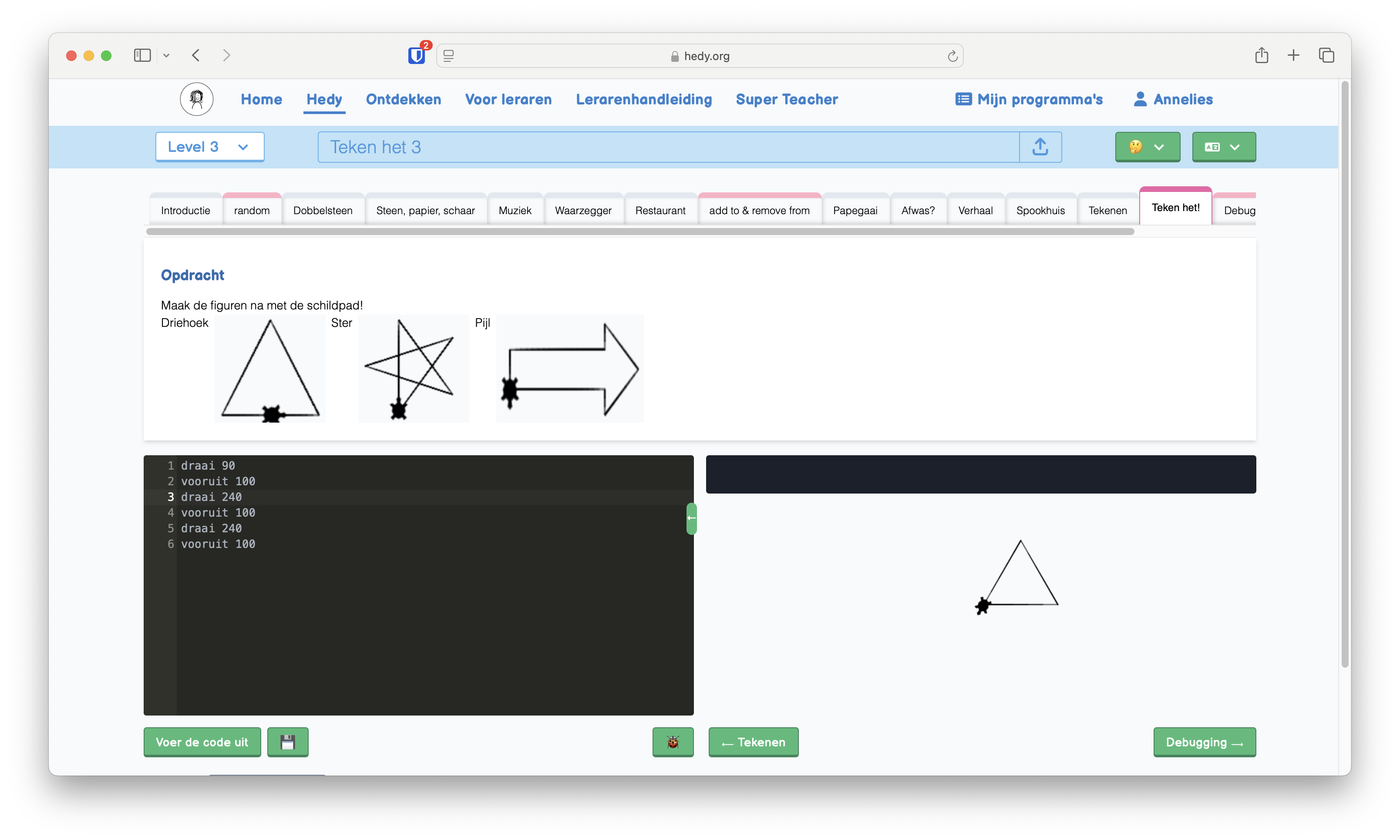 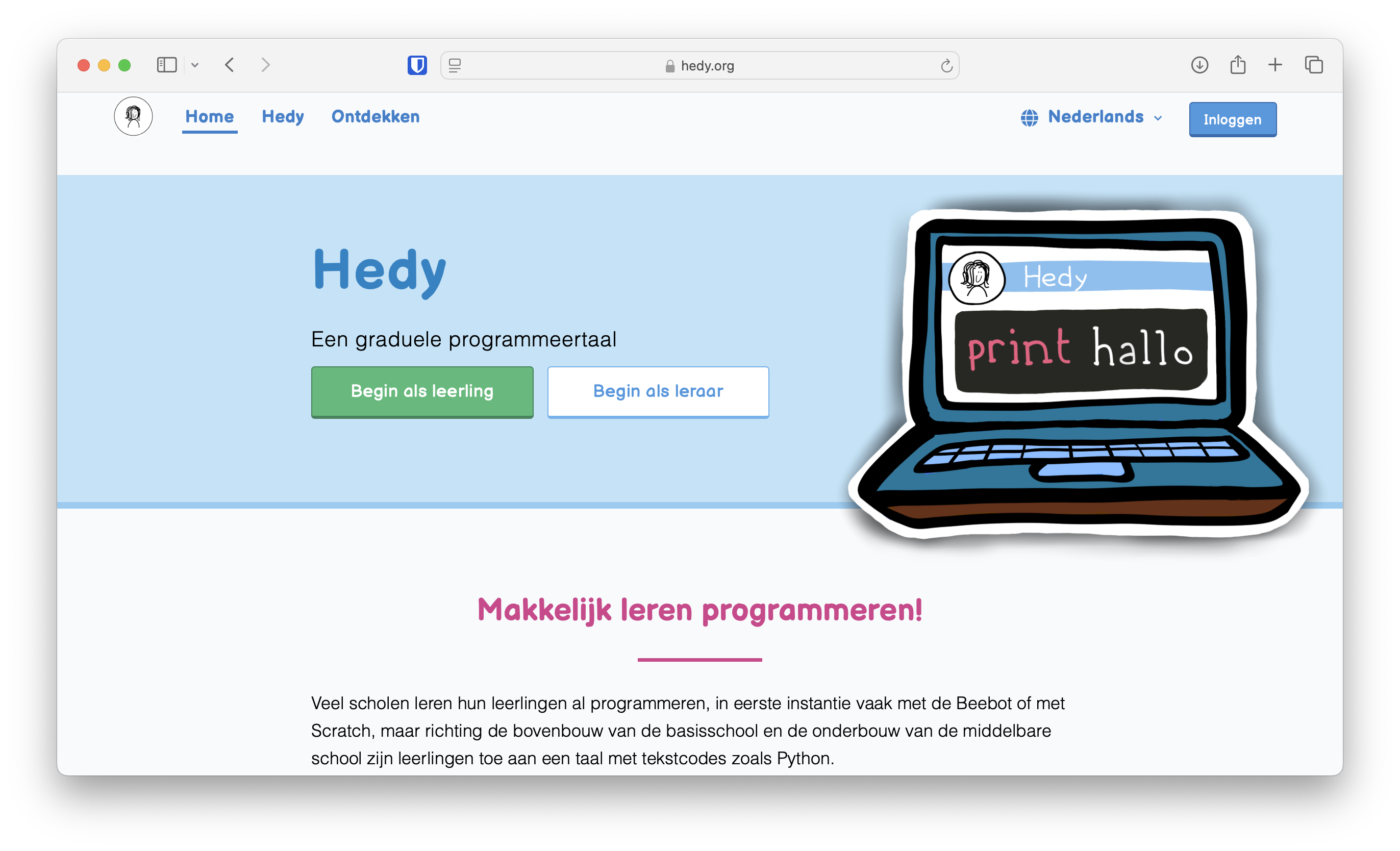 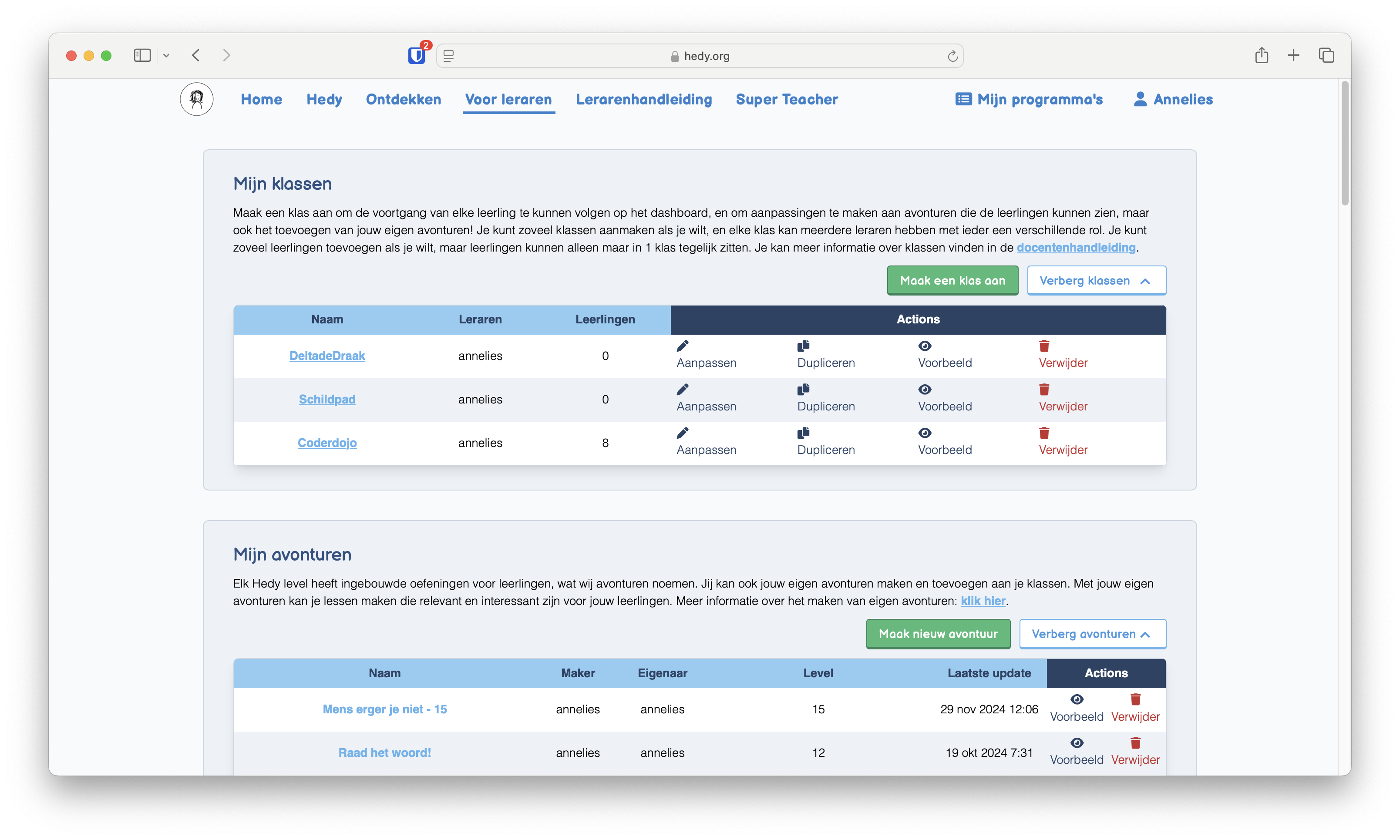 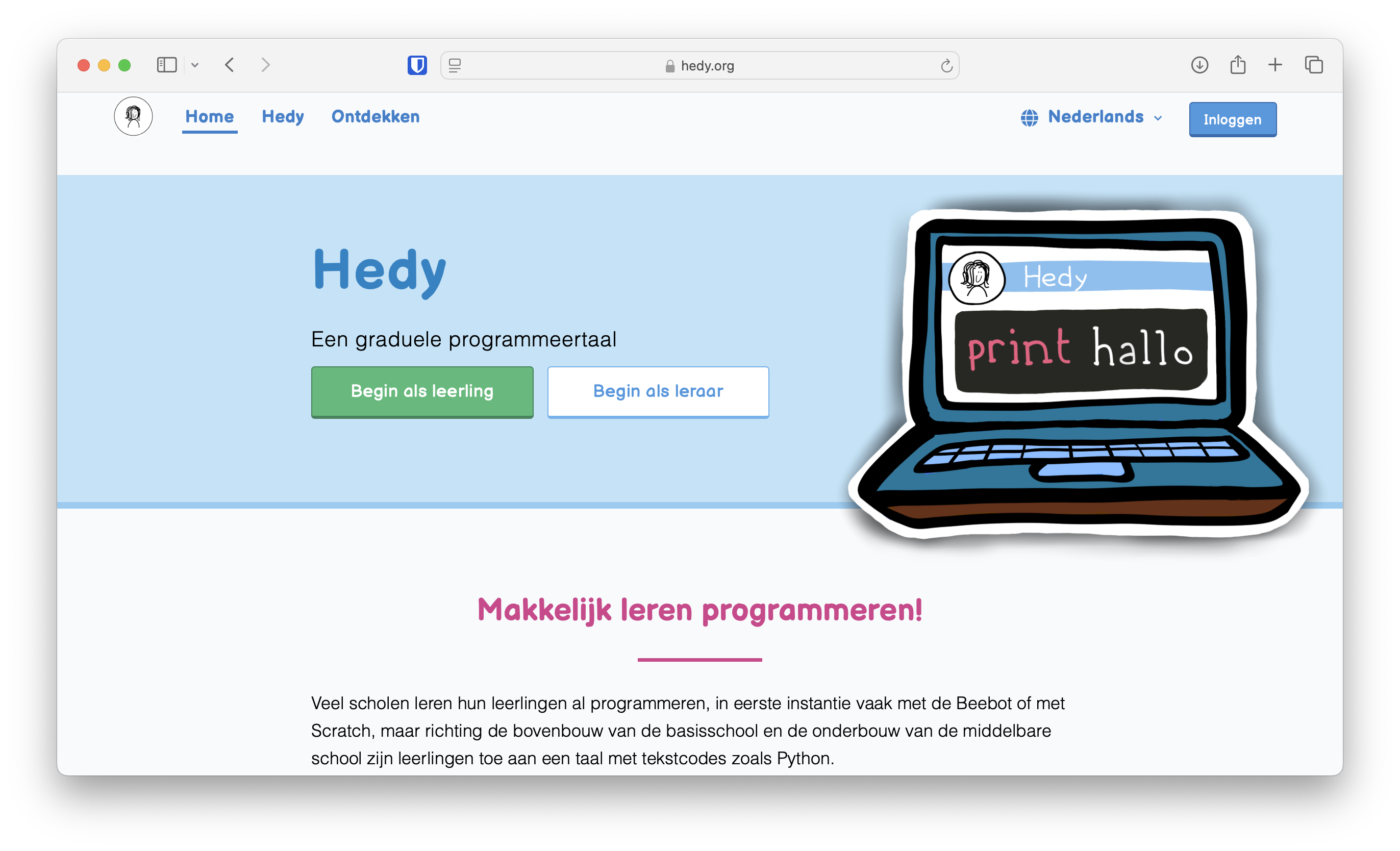 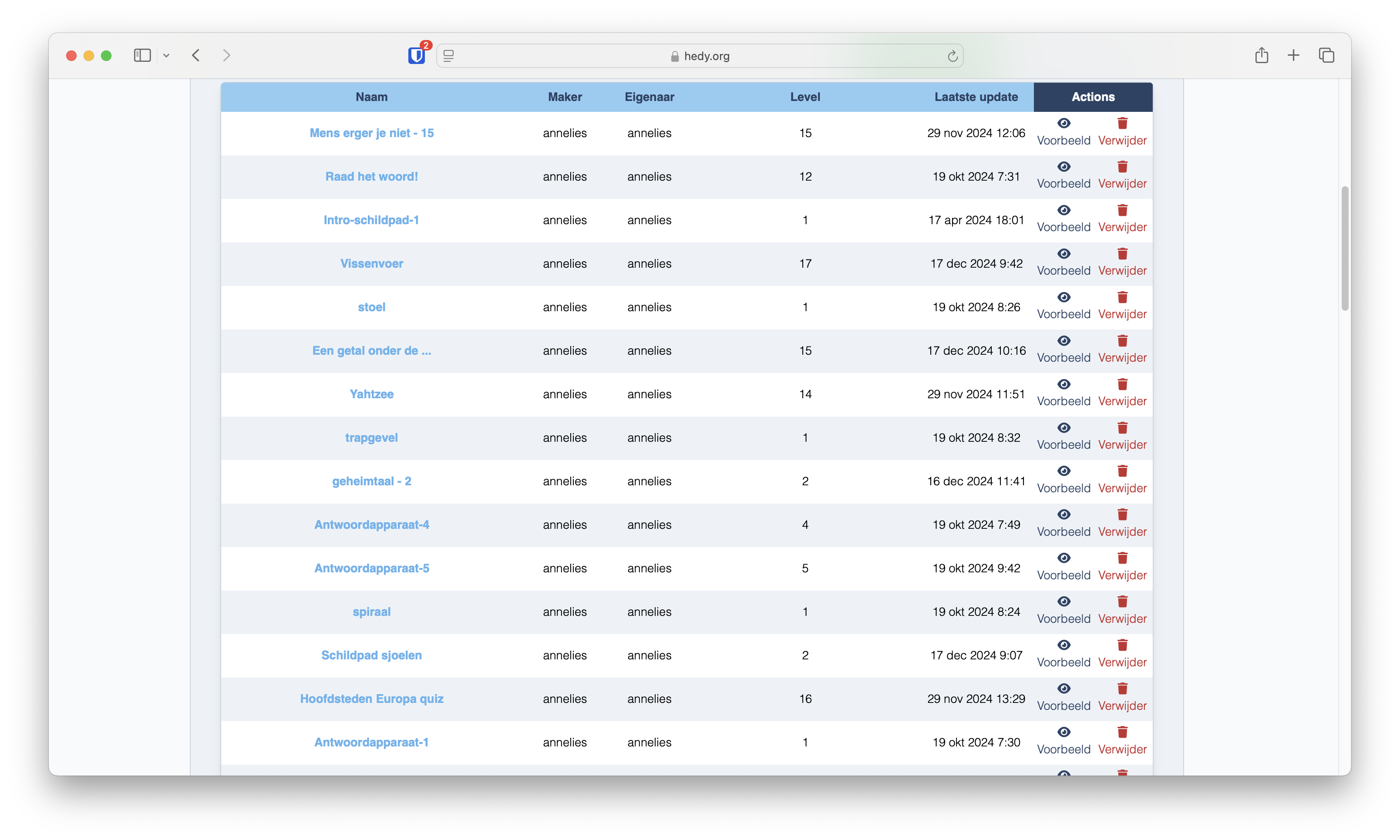 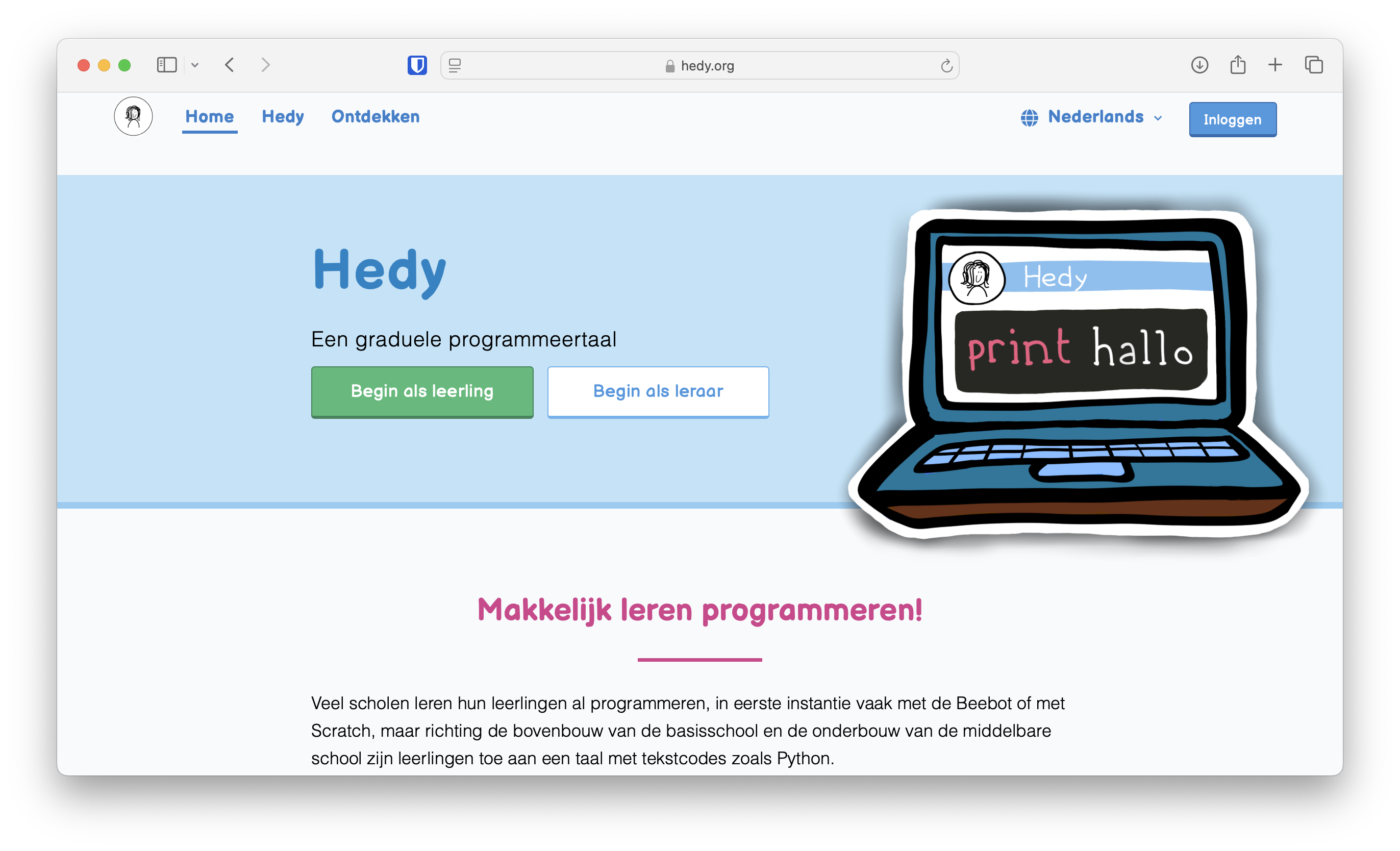 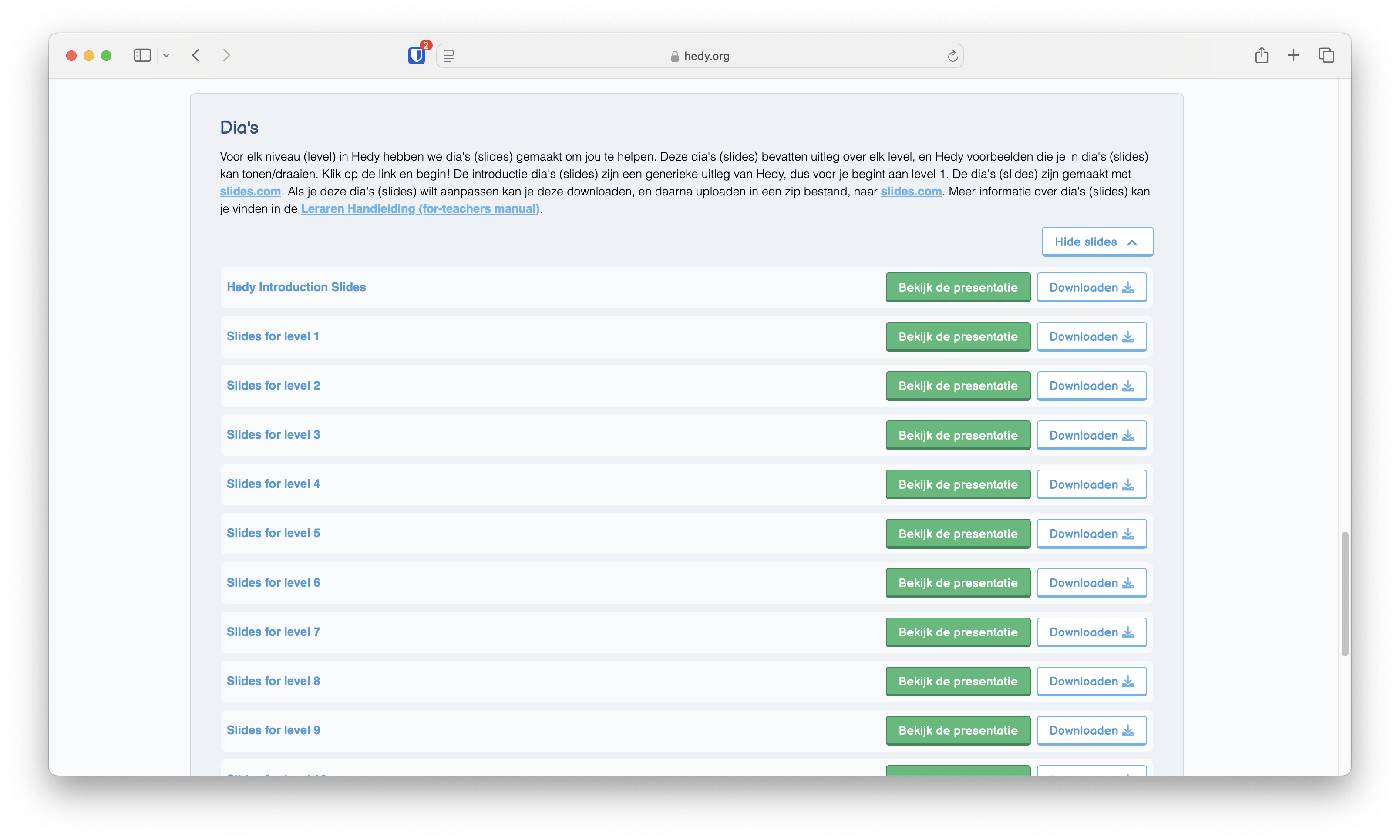 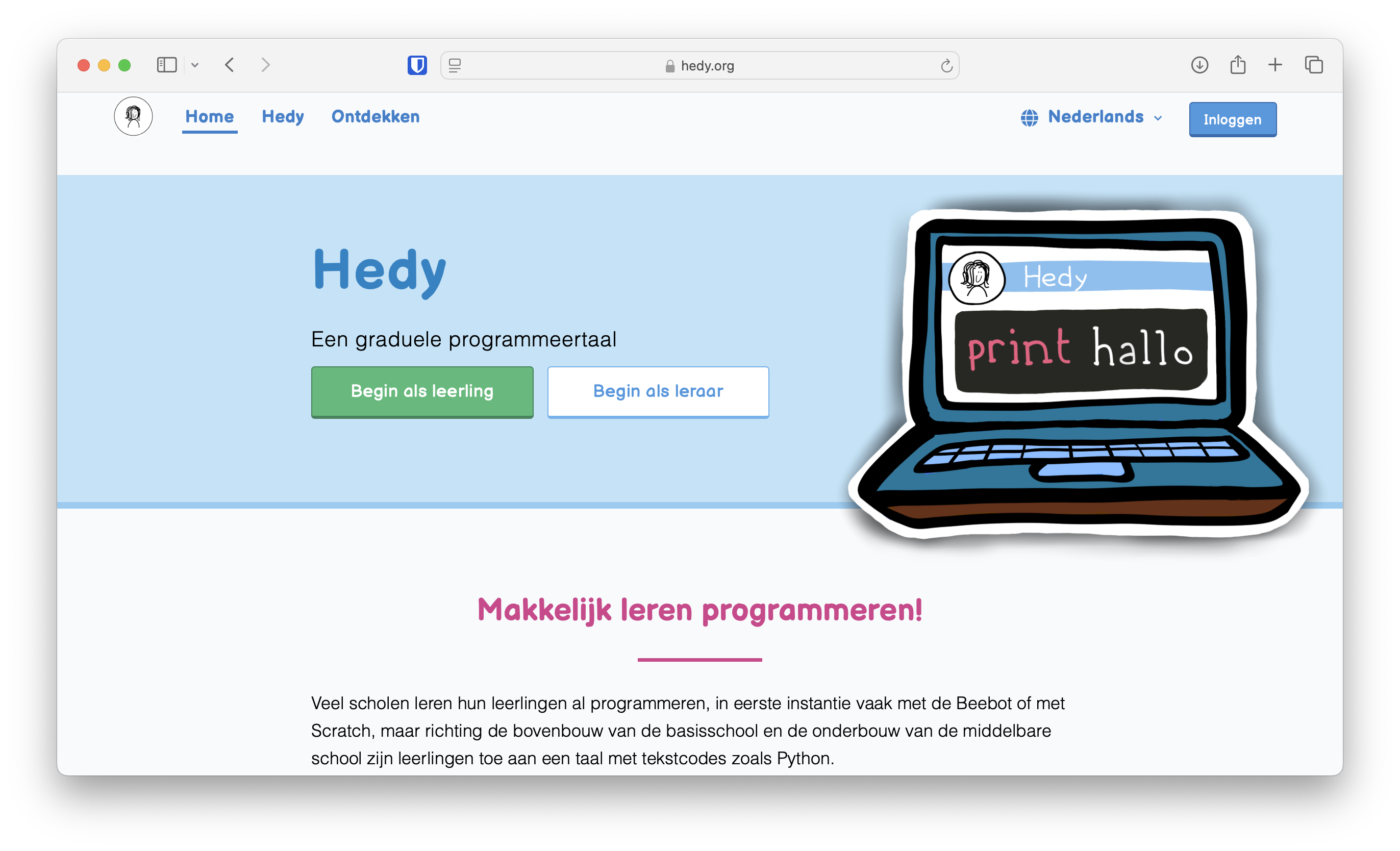 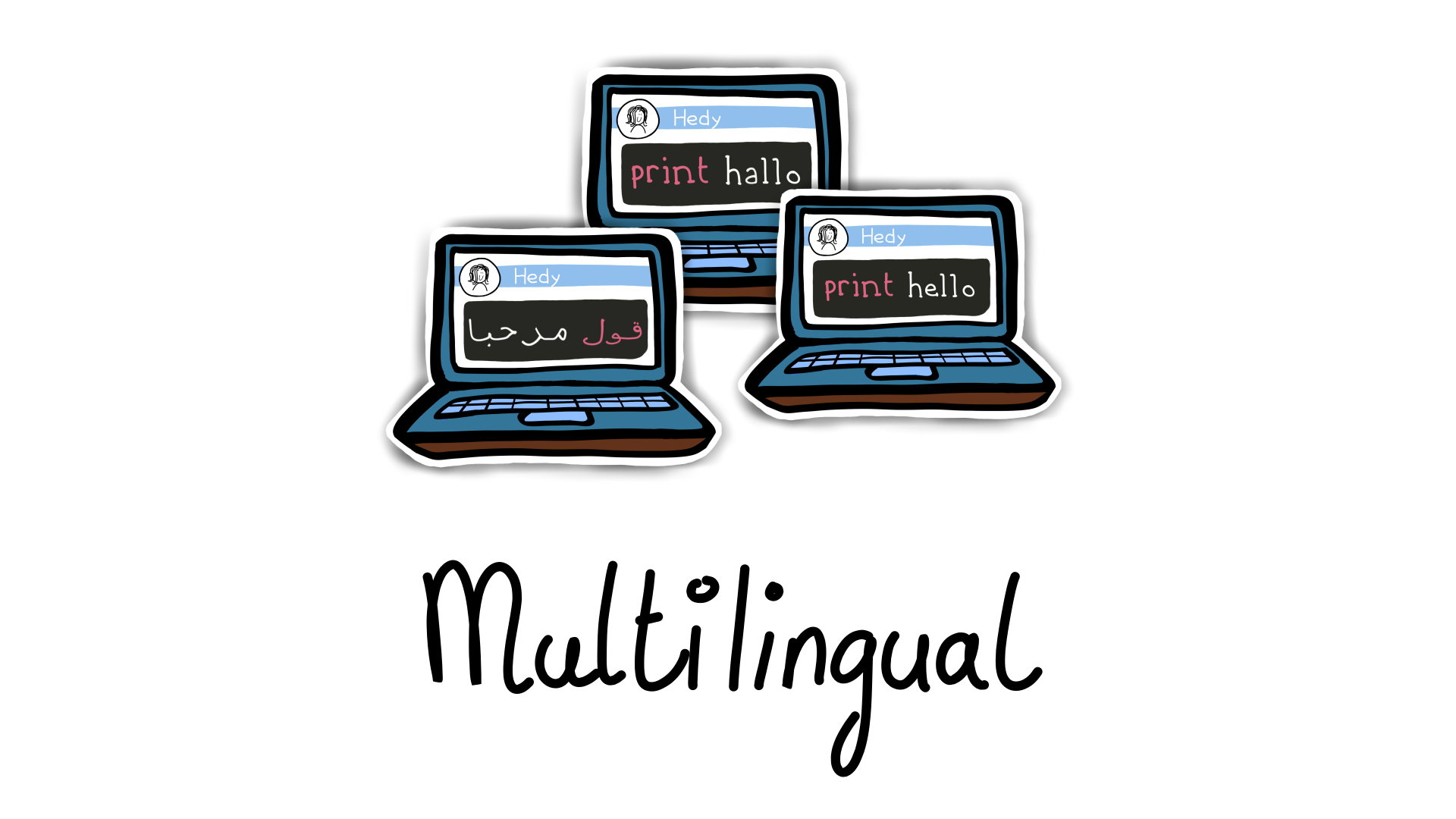 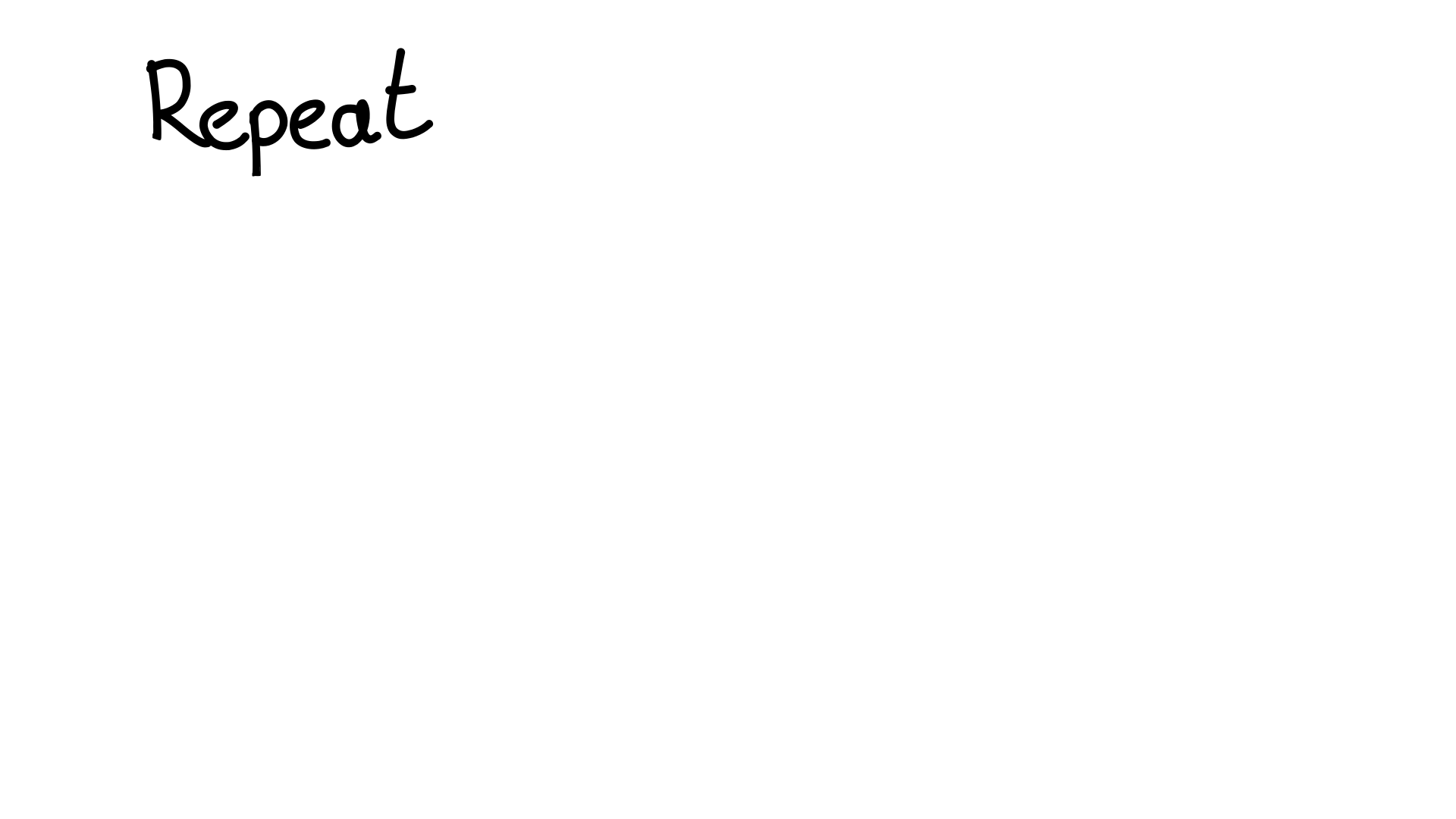 tekrarla
ponovi
重复
понови
دہرا
repeteix
ulangi
كرر
повтори
herhaal
ripetu
repetă
repetere
مکرر
ทำซ้ำ
ailadrodd
repetir
gentag
gjenta
wiederhole
दोहराना
toista
повторить
ripeti
répète
重複
חזור
ismételd
ales
korda
powtórz
repita
upprepa
përsërit
పునరావృతం
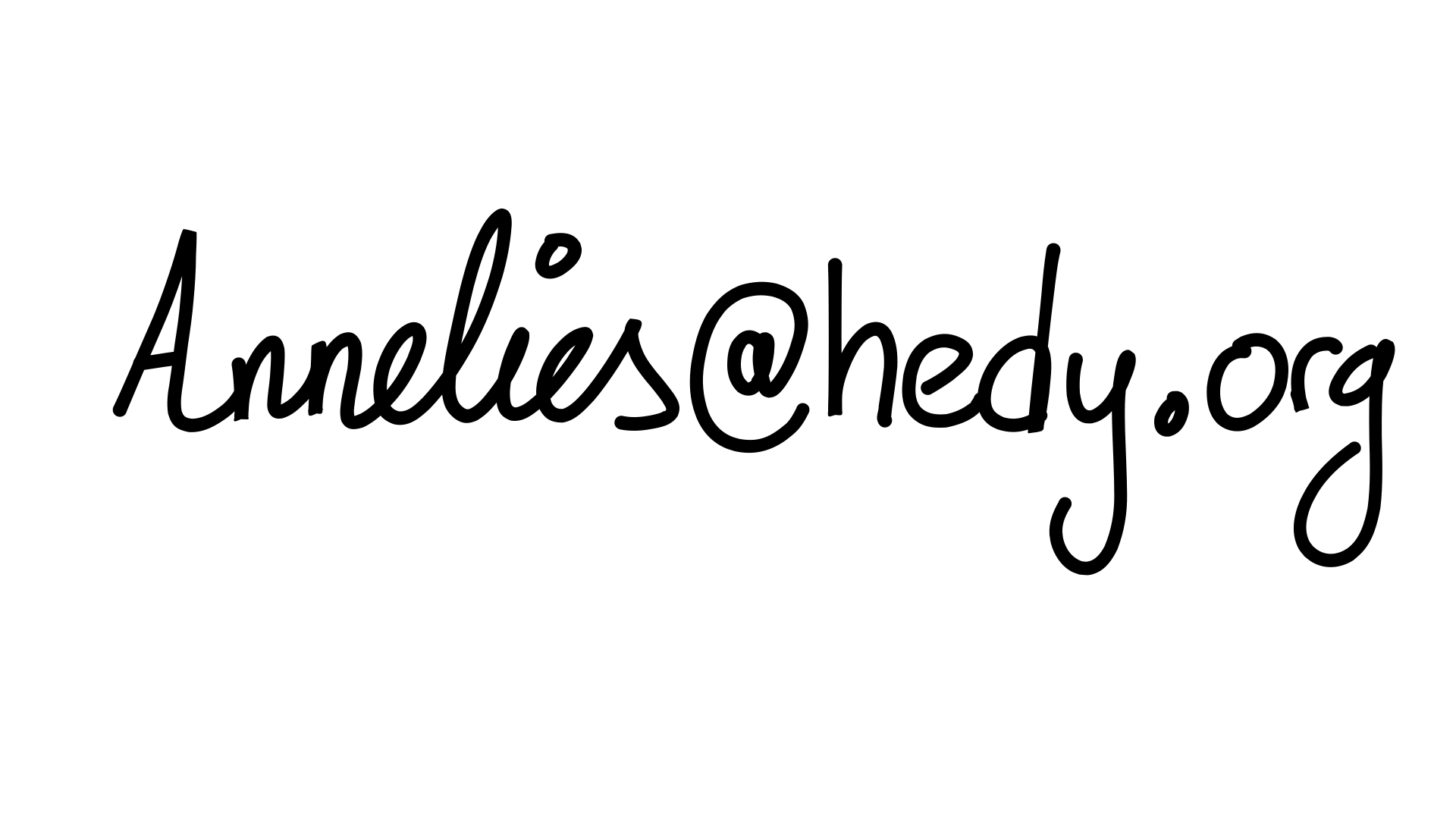